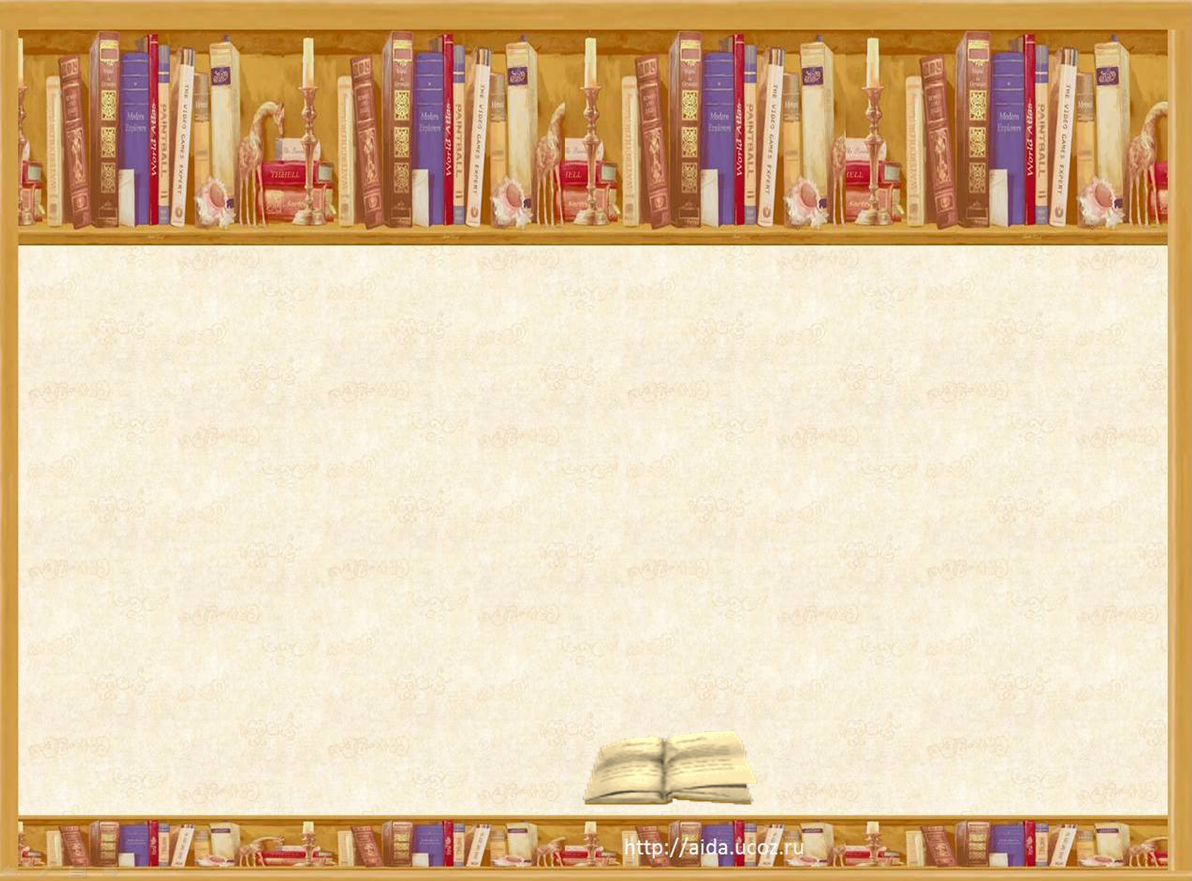 Козівська загальноосвітня школа І-ІІІ ст. №1
Всеукраїнський конкурс
 “ Шкільна бібліотека - 2017 ”
Номінація
 “ Шкільна бібліотека – інформаційний 
центр навчального закладу ”
Бібліотекаря 
Мадери Галини Михайлівни
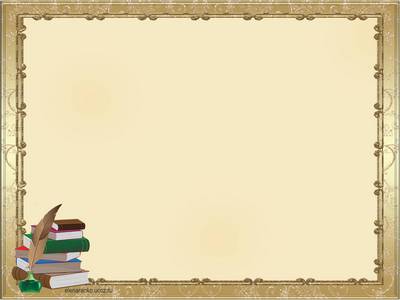 Мадера Галина Михайлівна
Посада -  бібліотекар;
Дата народження –  05 квітня 1969 року;
Освіта середня спеціальна, у 1989 р. 
закінчила Теребовлянське 
культурно-освітнє училище;
Стаж роботи – 29 років, з них 23 років
 працюю в  Козівській ЗОШ І-ІІІ ст. № 1;
                 Курсова перепідготовка – 2016 р.
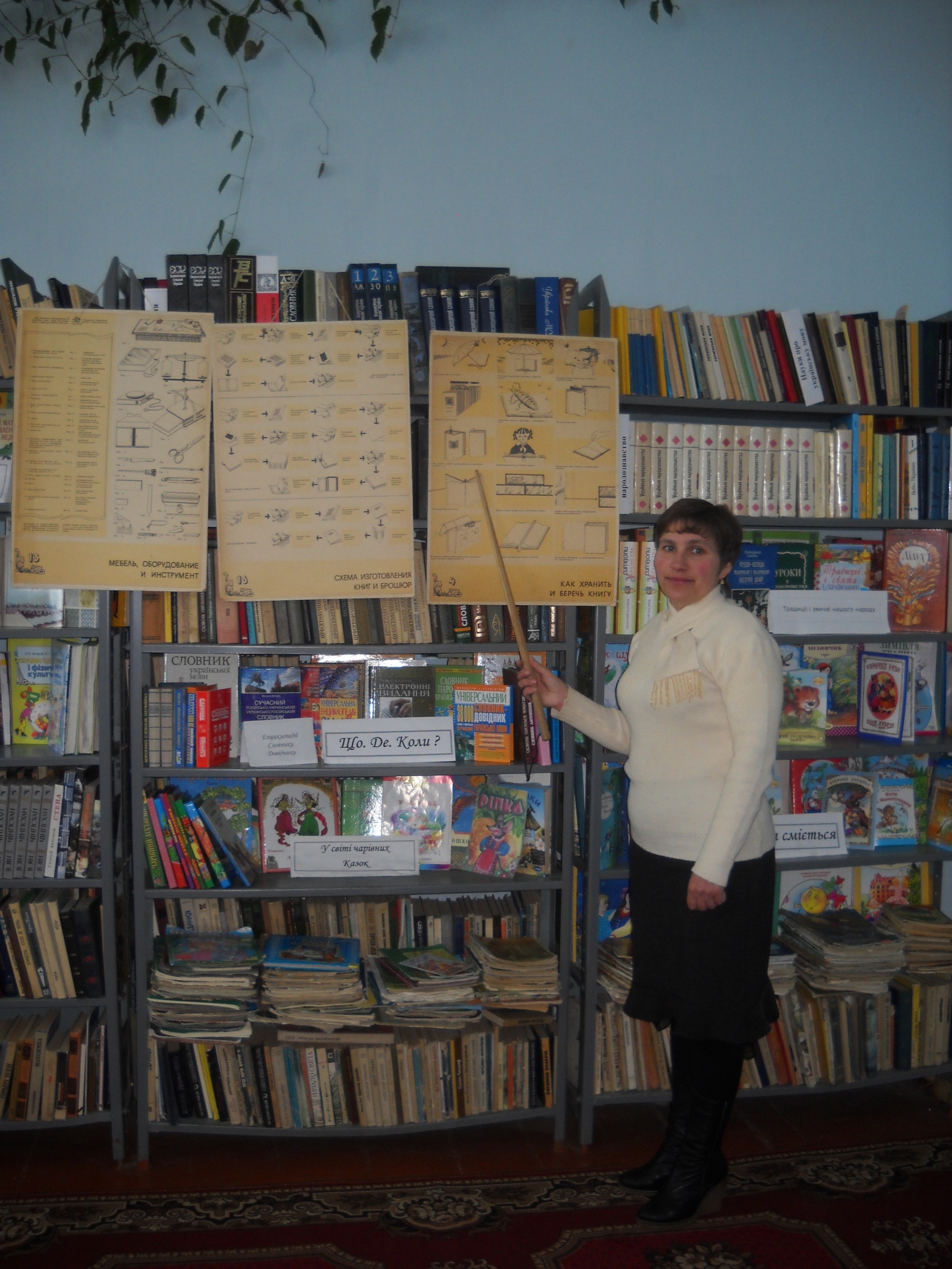 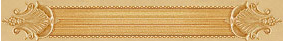 Творче кредо
Йти вперед,
 значить втратити спокій.
Залишатися на місці,
 значить втратити себе.
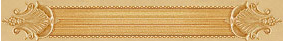 Мій девіз:
Чим більше людям
віддаєш ти,
тим більше
лишається тобі.
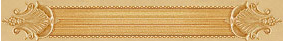 Паспорт бібліотеки


1. Загальні положення
                         Козівська загальноосвітня школа І-ІІІ ст. №1
назва загальноосвітнього навчального закладу
Тернопільська обл. Козівський р-н, смт. Козова
Понеділок - п’ятниця з 900-1700
                                                                           режим роботи
2. Бібліотечний працівник:
Зав. бібліотекою Мадера Галина Михайлівна, середня спеціальна, 29р.стажу.
П.І.Б., освіта, стаж роботи
3. Головні показники діяльності роботи бібліотеки( на01.09.2016р.):
3.1 Фонд:42569
        ● художня та галузева література(кількість) - 29442примірників;
        ● підручники (кількість) – 13127 примірників;
        ● періодичні видання: журнали, газети;
3.2 Читачі (загальна кількість) -  602
        ● учнів - 549
        ● вчителів – 53
        ● кількість класів – 26
3.3 Кількість відвідувань – 10566
3.4 Кількість книговидачі – 12636
4. Матеріально-технічна база:
       ● загальна площа приміщень – 76 м2
       ● абонемент (чи є спеціалізовані) – 35 м2
          ● книгосховище (площа) – 21м2
        ● книгосховище для підручників – 20 м2
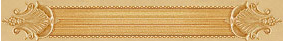 4.1 Бібліотечне обладнання: 
Технічні засоби одержання та засвоєння інформації: 
програвач   ----
телевізор, кіноапарат, відеомагнітофон    ---
комп'ютерна, копіювальна техніка   --- 1
4.2 Документація: 
інвентарні та сумарні книги -52 
щоденники бібліотеки -1 
плани роботи бібліотеки - 1 
посадові обов'язки: робота з книжковим фондом, керівництво читання школярів, інформаційно-бібліотечна робота, позакласна робота, ведення бібліотечної документації. 
• законодавче та нормативне забезпечення: Закон України про бібліотеки і бібліотечну справу. Положення про бібліотеку загальноосвітнього навчального закладу. Конституція України. Закон України про освіту. Державна національна програма і освіта (Україна ХХІ ст.). Конвенція про права дитини. Закон "Про мови України". 
5. Інформаційно-довідковий апарат: 
каталоги: алфавітний, систематичний 
картотеки: Історії символів України. Суспільні науки в цілому, історія, економіка. Культура, освіта, мовознавство. Творів позакласного читання українська література. Творів позакласного читання зарубіжна література. Газето-журнальних статей з питань методики навчання і виховання. Для умілих рук. Серія "шкільна бібліотека". Підручники. Народознавства.
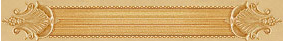 Бібліотека
Робота з комплектування та збереження бібліотечного фонду
Інформаційна робота
Методична робота
Комплектування бібліотечного фонду
Робота з батьками
Довідкова
Робота зі шкільним фондом
Систематичний каталог
Робота з класоводами та класними керівниками
Забезпечення підручниками
Ведення бібліотечної документації
Довідкові видання, преса
Хвилинки цікавих повідомлень
Акція «Живи, книго!»
Допомога в проведенні свят
Бібліотечно-бібліграфічна
Акція «Подаруй бібліотеці книгі!»
Робота з адміністрацією
Рекомендаційні списки
Стенд «Живи, книго!»
Виступ на педрадах
Рейди-перевірки зі збереження підручників
Інформаційні виставки
Презентація книг
Бібліотечна грамотність
Стенд «Живи, книго!»
Різноманітні виховні заходи, спрямовані на збереження книги
СХЕМА РОБОТИ БІБЛІОТЕКИ
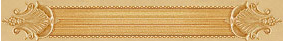 ФОРМИ
Індивідуальна
Групова
Масова
Аналіз читацьких формулярів
Тиждень книги
Книжкові полиці, виставки
Свято «Посвята в читачі»
Плани читання
Консультації, бесіди
Бібліотечні уроки
Огляди літератури
Вивчення читацького запиту
Гурток «Книжкова лікарня»
ФОРМИ РОБОТИ БІБЛІОТЕКИ
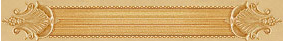 Бібліотекар
Читач
Рекомендації
Запит: почитати щось цікаве
Рекомендації декількох книг із короткою анотацією
Рекомендація конкретної книги
Надання можливості вибрати книгу самостійно
Спостереження як саме дитина вибирає книгу
Спостереження про подальший інтерес чи спад інтересу до теми
Бесіда про інтереси дитини
Створення разом і читачем рекомендаційного списку літератури
СХЕМА ІНДИВІДУАЛЬНОГО ОБСЛУГОВУВАННЯ ДИТИНИ-ЧИТАЧА ЗА СКЛАДНИМ ЗАПИТОМ НЕВИЗНАЧЕНІСТЬ ЗАПИТУ
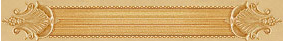 Бібліотечні уроки
Масові заходи
Книжкові виставки
Бесіди
Рекомендаційні списки літератури
Бібліографічні огляди
Традиційні джерела інформації
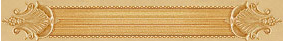 Основні завдання шкільної бібліотеки
Інформувати, консультувати та допомагати читачеві у виборі книги;
  Сприяти вивченню, задоволенню і розвитку інформаційних потреб і запитів, зростанню кола, пізнавальних, читацьких інтересів;
  Виховання в учнів інформаційної культури;
  Виховання мислячого, вдумливого грамотного читача;
  Створити комфортне бібліотечне середовище, забезпечувати реформування бібліотеки в таку, яка б включала як традиційні, так і сучасні носії інформації.
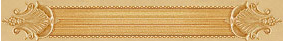 Мої задачі
допомагати учню оволодіти програмовими знаннями та закріпити їх бібліотечними засобами;
  Виховувати бажання самостійно розширювати обсяг знань;
  Навчити розуміти, користуватися різноманітними джерелами інформації.
Цільові орієнтири
Користувачі
Забезпечення навчального процесу
Поповнення книжкового фонду і інформаційної структури
Підвищення кваліфікації
Виховання гармонійної особистості
Інформаційний центр школи
Учні
Вчителі
Батьки
Співробітники
Бібліотека - шкільний інформаційний центр
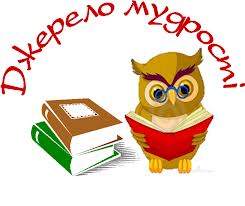 Книжковий фонд
Фонд підручників
Фонд художньої 
      літератури
Фонд галузевої 
      літератури
Наша місія
Інформаційні
 ресурси
Навчити кожну зростаючу людину шукати, знаходити і переробляти інформацію, щоб стати висококультурною і духовно багатою
Традиційні
Електронні
Бази даних
Електронний каталог
СD, DVD диски
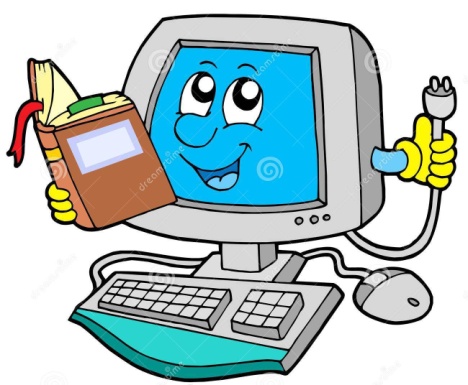 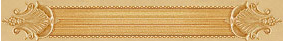 Мета
Передача
 інформації
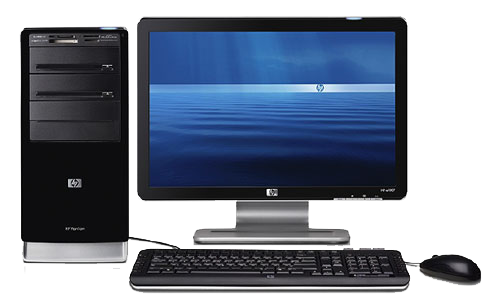 Визначення кола
 інтересів
Пошук 
відповіді
Постановка
 питання
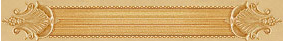 Реалізація
Використання комп’ютерних  навчальних програм
Створення проектів
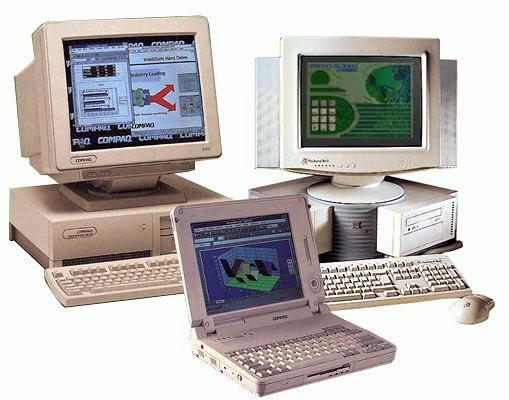 Демонстрація наочності
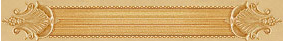 Мої професійні цілі
Створити оптимальні умови для залучення нових читачів
Запрошувати до читання, пропонуючи друковані видання, і популяризуючи новітні технології – електронні книги
Стати для читачів другом і порадником; перетворити бібліотеку на головний інформаційний центр
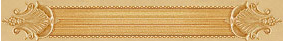 Основні принципи роботи
Бібліотека
Цікавість
Сучасність
Доступність
Популярність
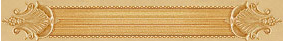 Інформаційна робота
Комп’ютерні технології у своїй роботі використовую для:
 наповнення новою інформацією створеного мною бібліотечного блогу –
http://kozovalibrary1.blogspot.ru
 підготовки документації і звітності по роботі;
 створення електронних баз даних;
 ефективного обслуговування читачів;
організації естетичного оформлення бібліотеки та наочної 
популяризації літератури (комп’ютерний дизайн книжкових виставок, інформаційних стендів, календаря пам’ятних та знаменних дат, тематичних полиць);
 підготовки презентацій, проведення масової роботи з читачами;
 підготовки інформаційних джерел щодо популяризації бібліотечного фонду та реклами бібліотеки (інформаційні флаєри, візитки бібліотеки, експрес-інформації, пам’ятки та інше);
 співпраці з учителями (пошук додаткової інформації і допомога у презентації уроків та інше).
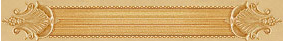 Основними напрямками роботи бібліотеки як 
інформаційного центру є:
вивчення інформаційних потреб та запитів читачів;
 повноцінне інформаційне забезпечення 
  навчально-виховного процесу;
 інформаційний сервіс шкільної бібліотеки;
 формування в учнів основ інформаційної культури.
  сутність інформаційної роботи полягає в тому, щоб
  довести до читача всю тю інформацію, якою 
  шкільна бібліотека володіє. У зв’язку з цим постійно
  працюю над створенням та поповненням 
  електронних баз даних на бібліотечному сайті для 
  всіх бажаючих онлайн-читачів.
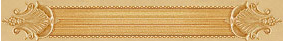 Усі бібліотечні заходи  
супроводжуються 
книжковими тематичними виставками
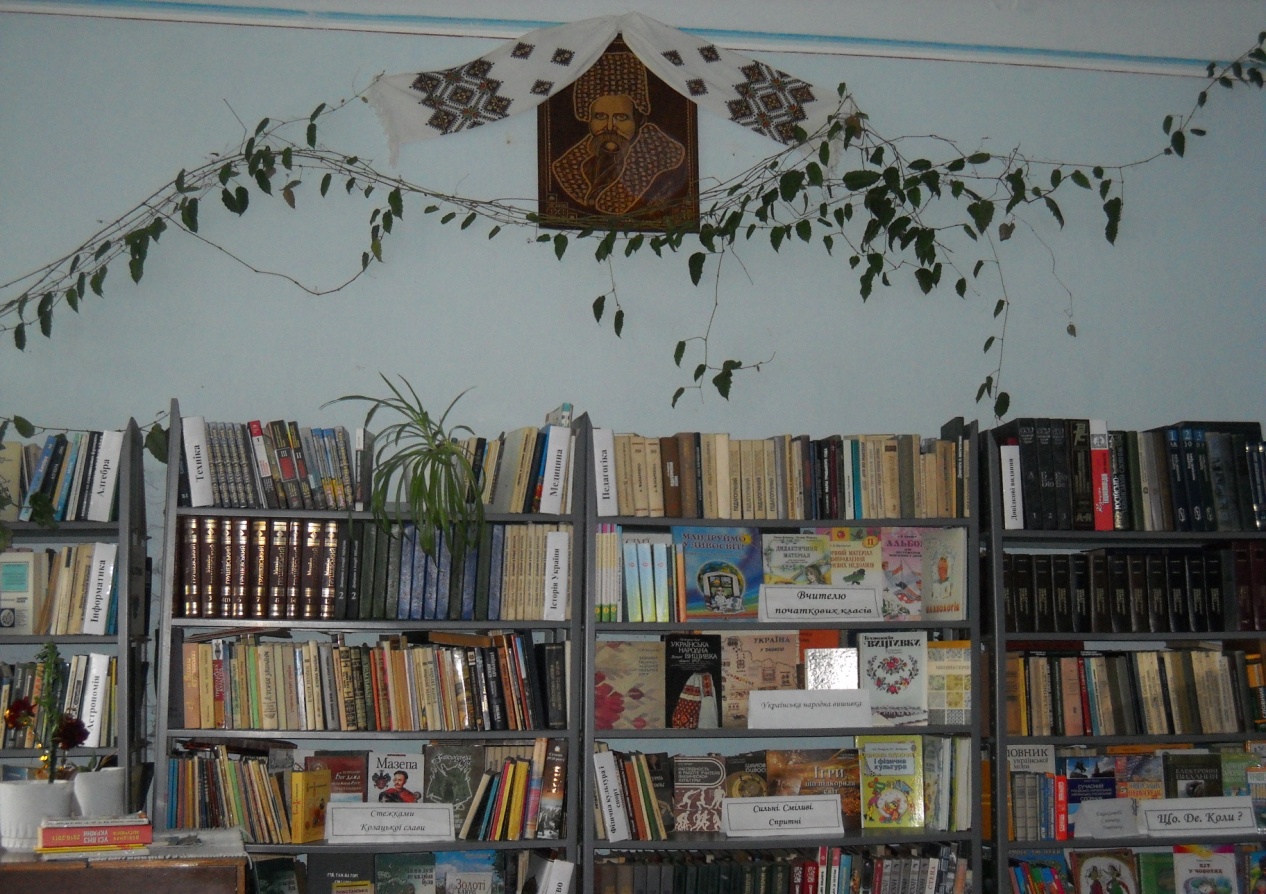 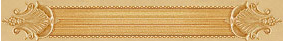 ТЕМАТИЧНІ СТЕНДИ
Державна символіка
Календар знаменних дат
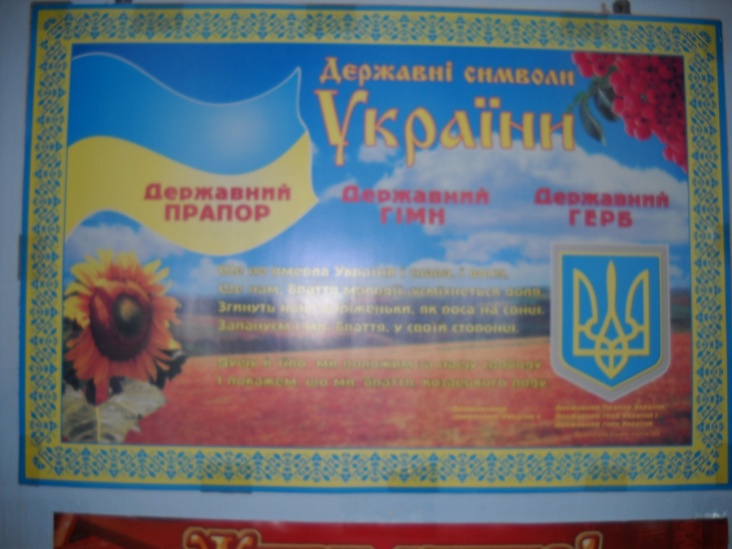 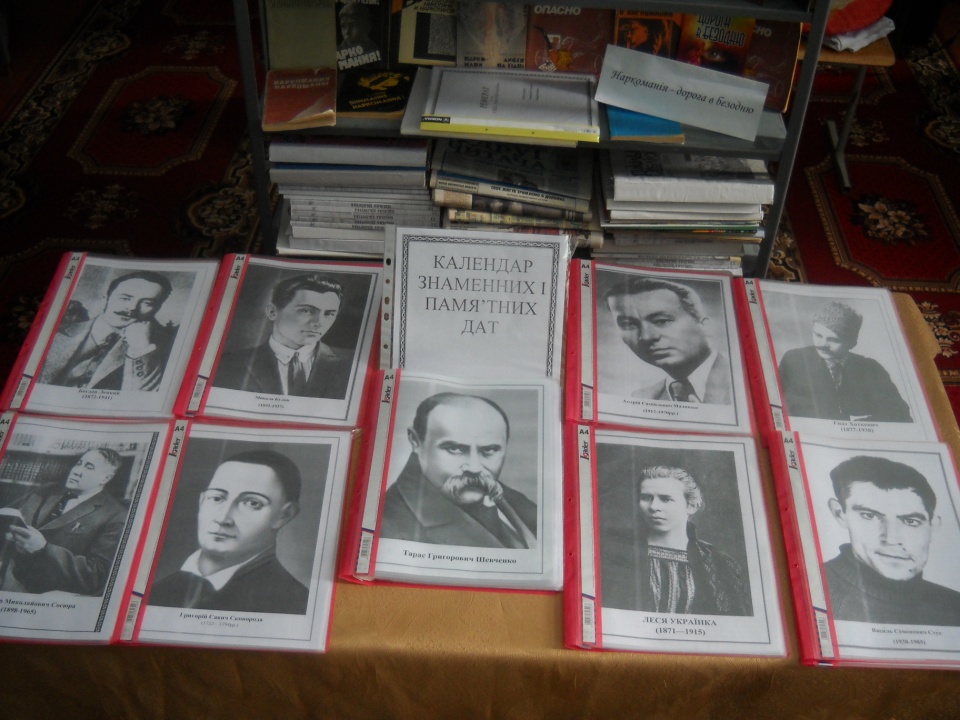 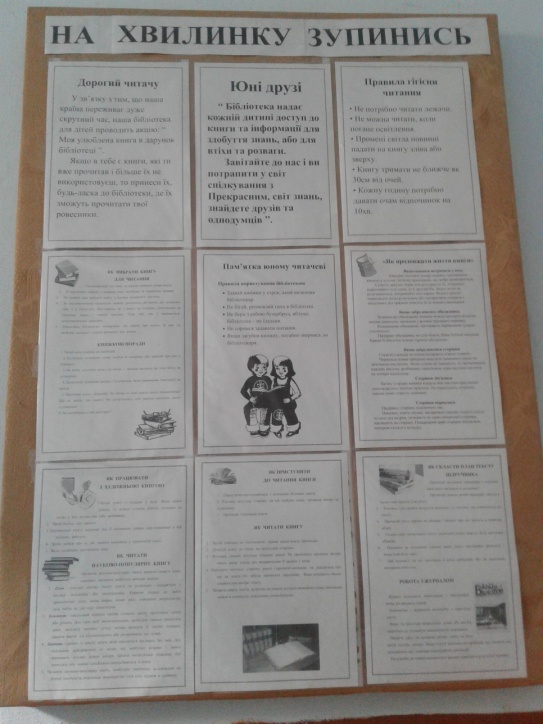 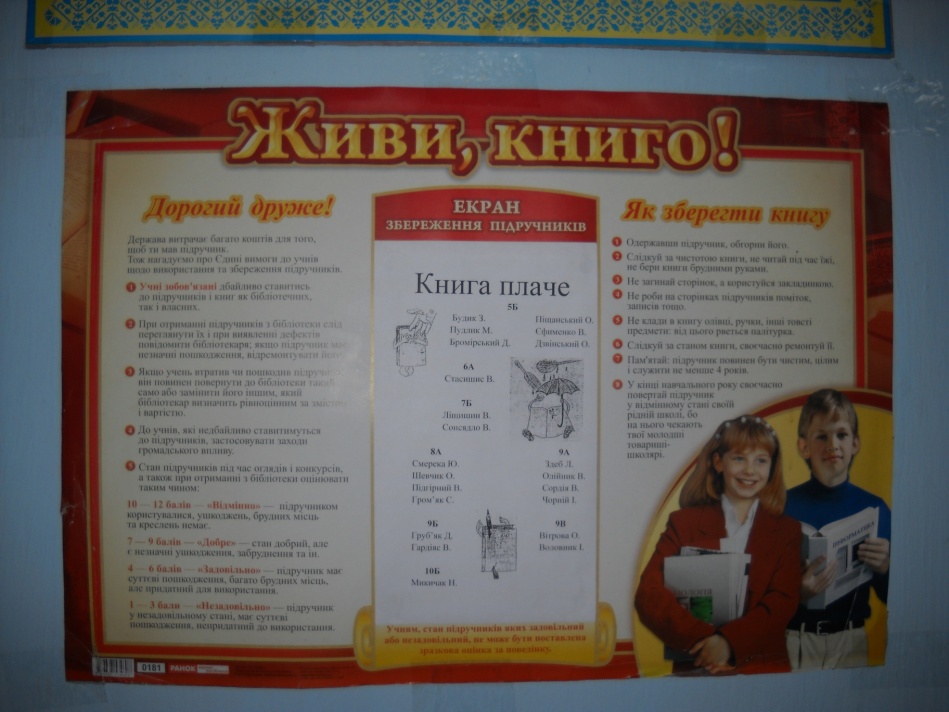 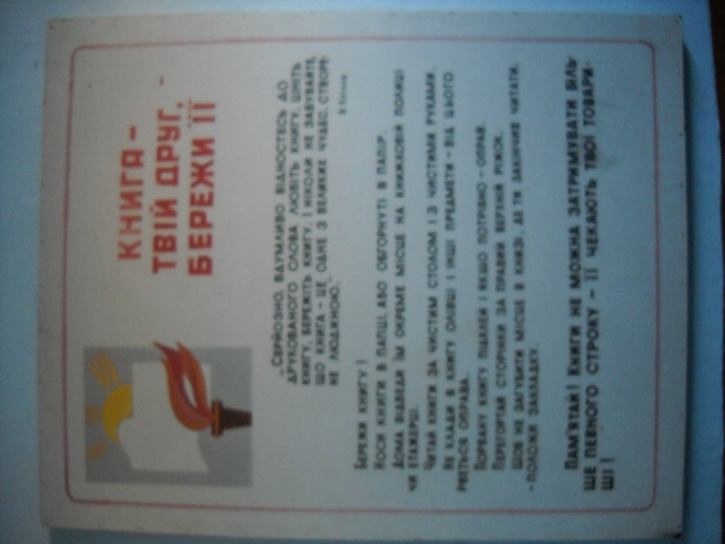 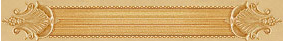 Підручники
Художня література
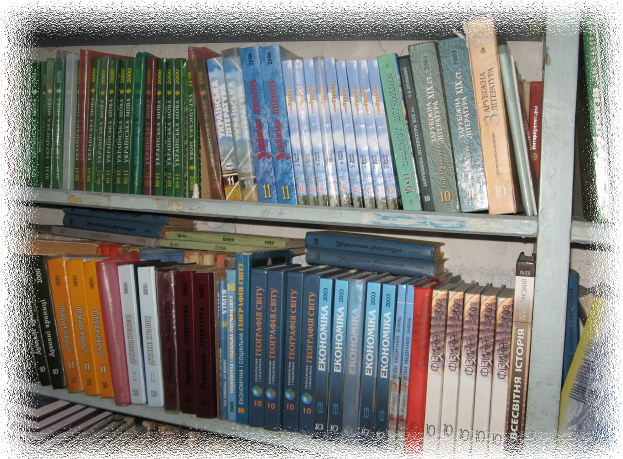 Періодичні видання
Фонд шкільної бібліотеки
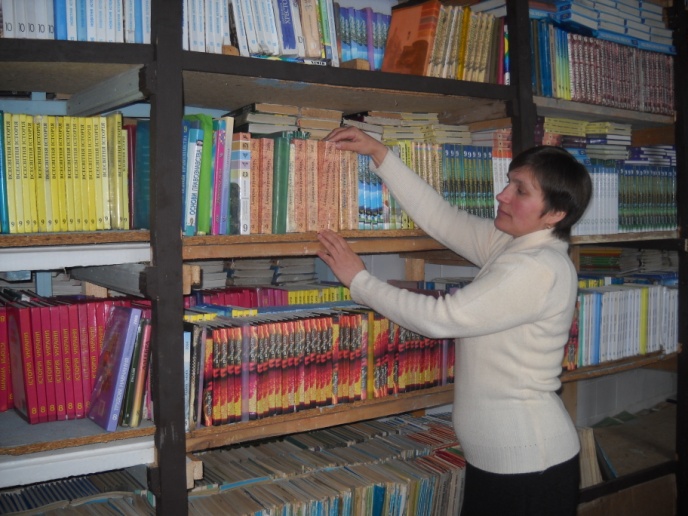 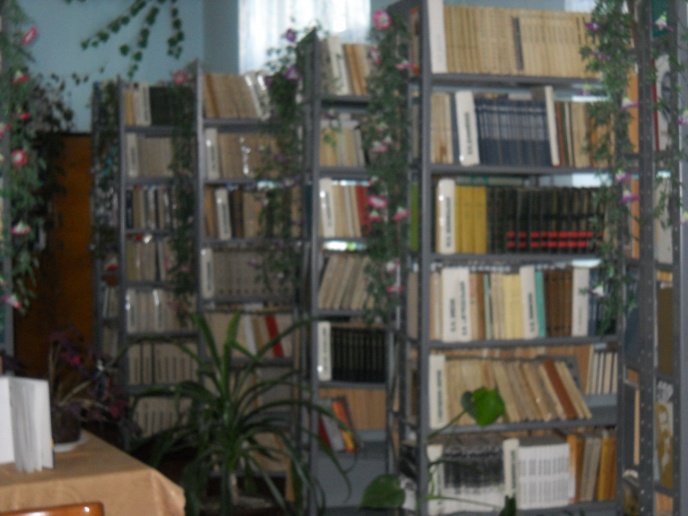 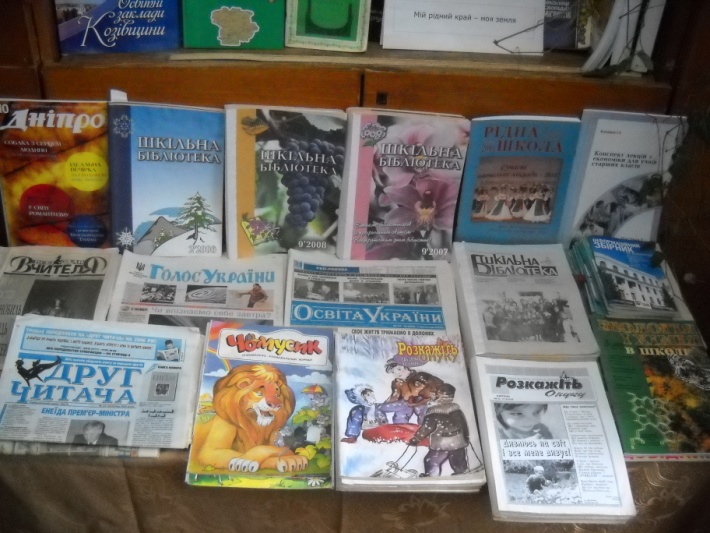 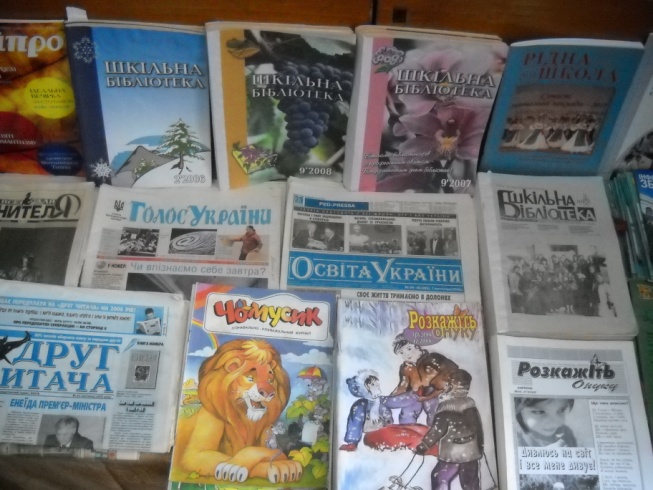 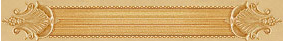 КНИЖКОВІ ВИСТАВКИ
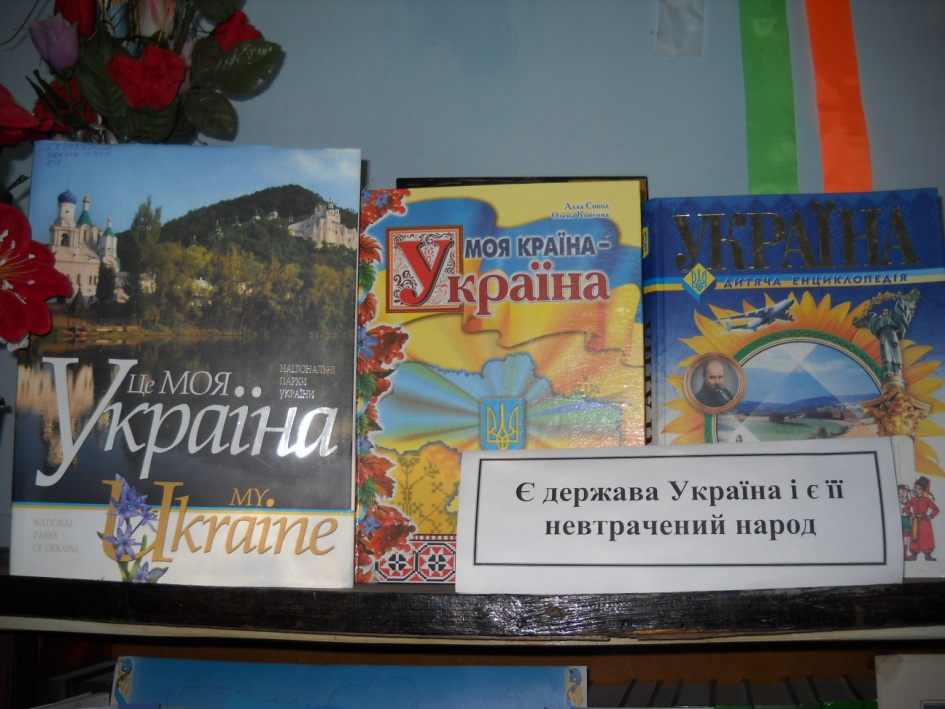 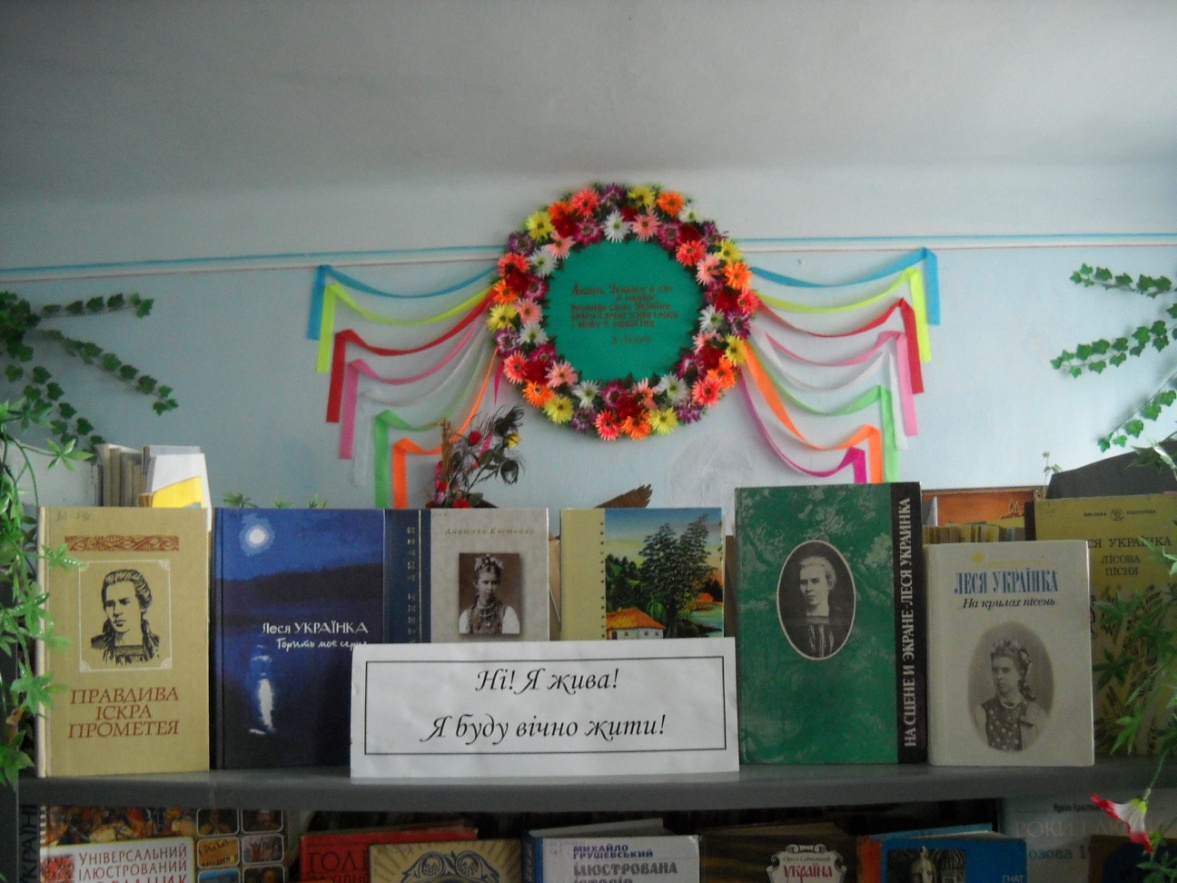 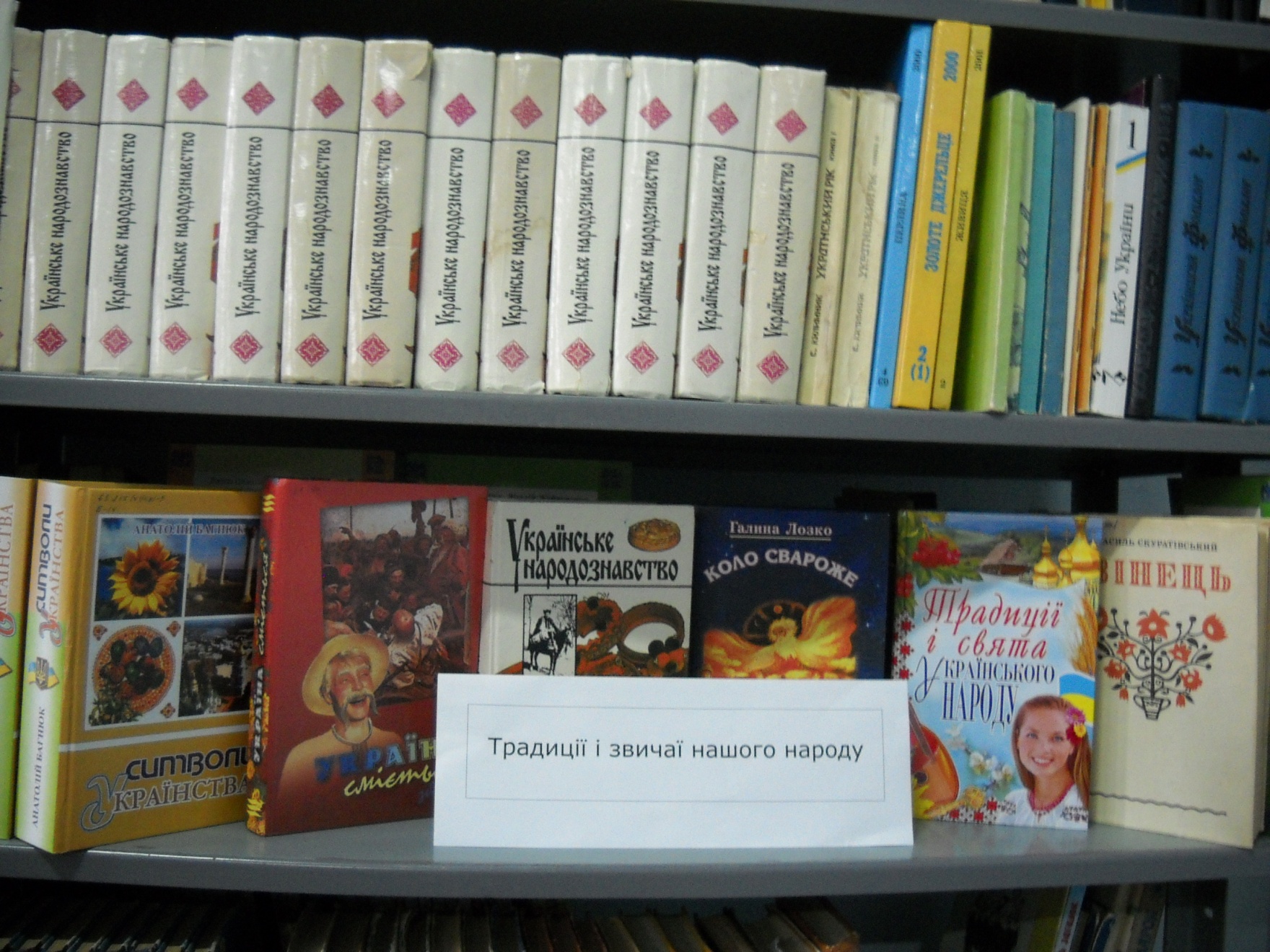 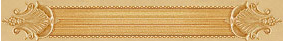 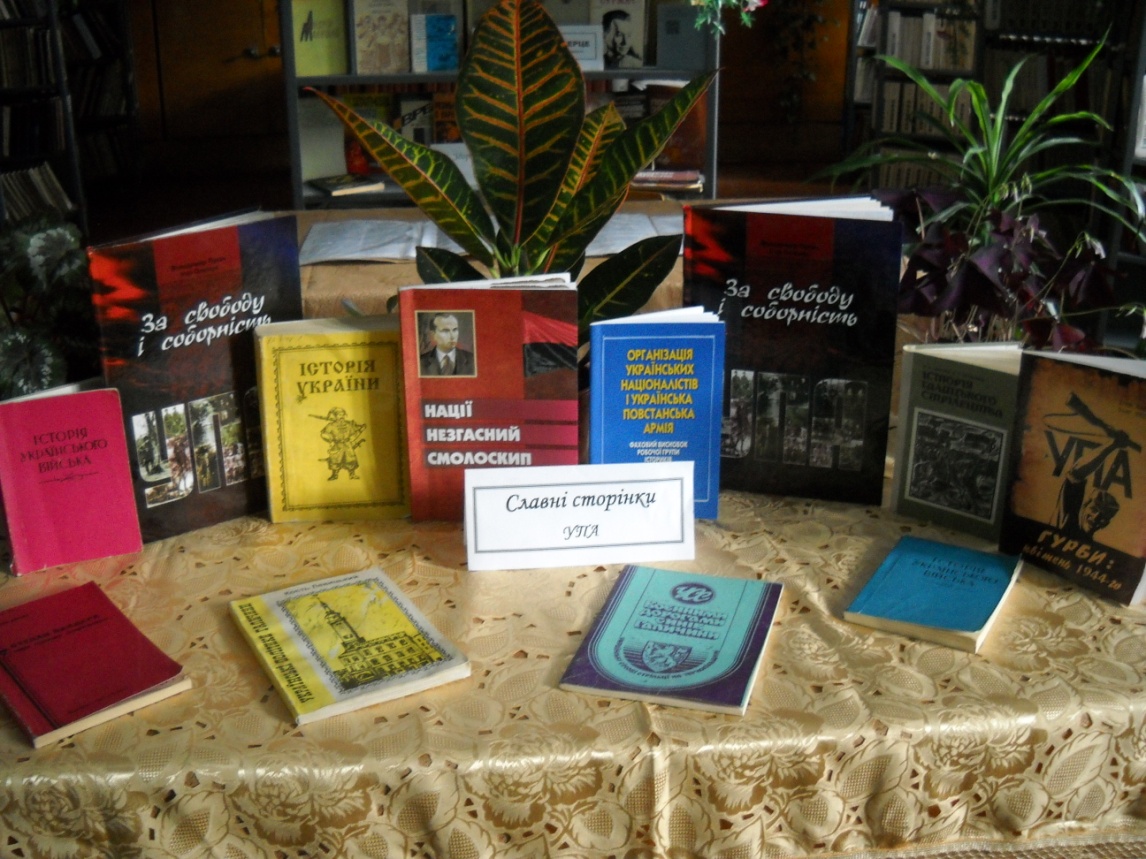 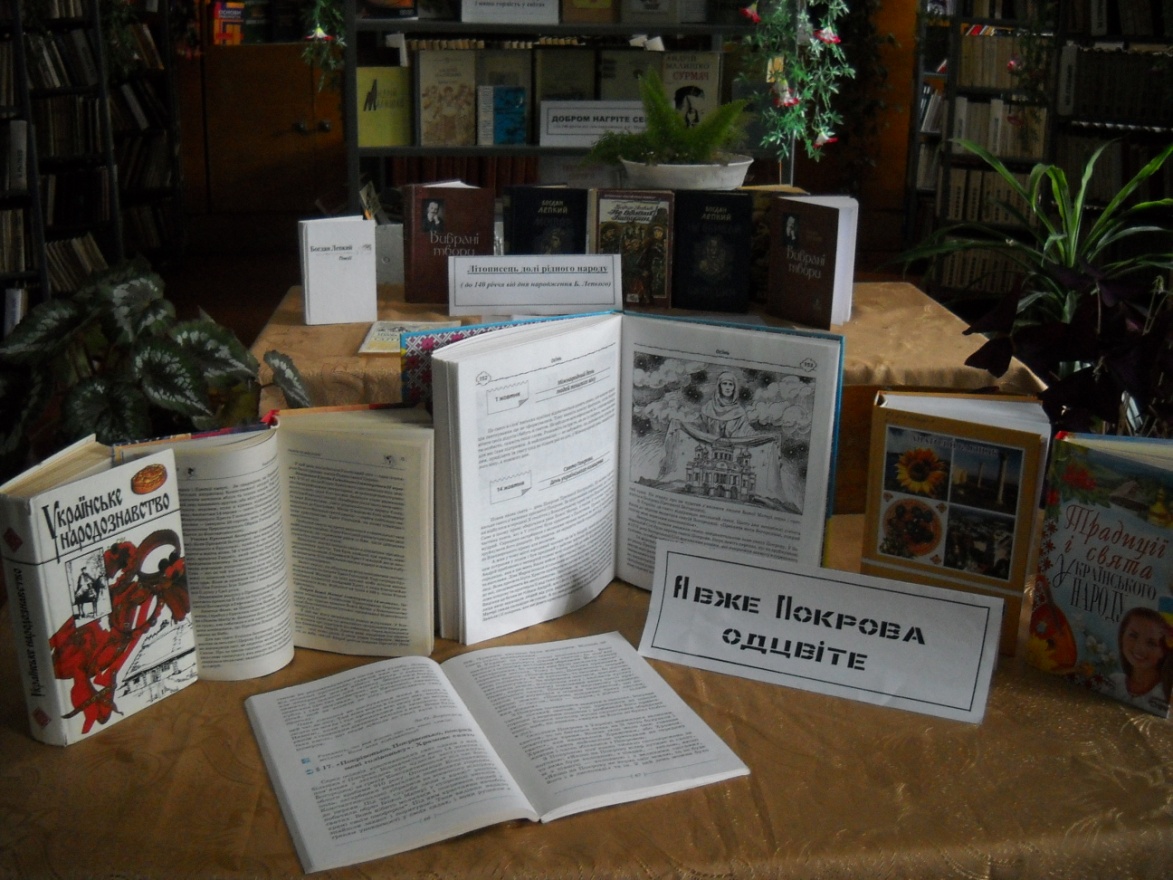 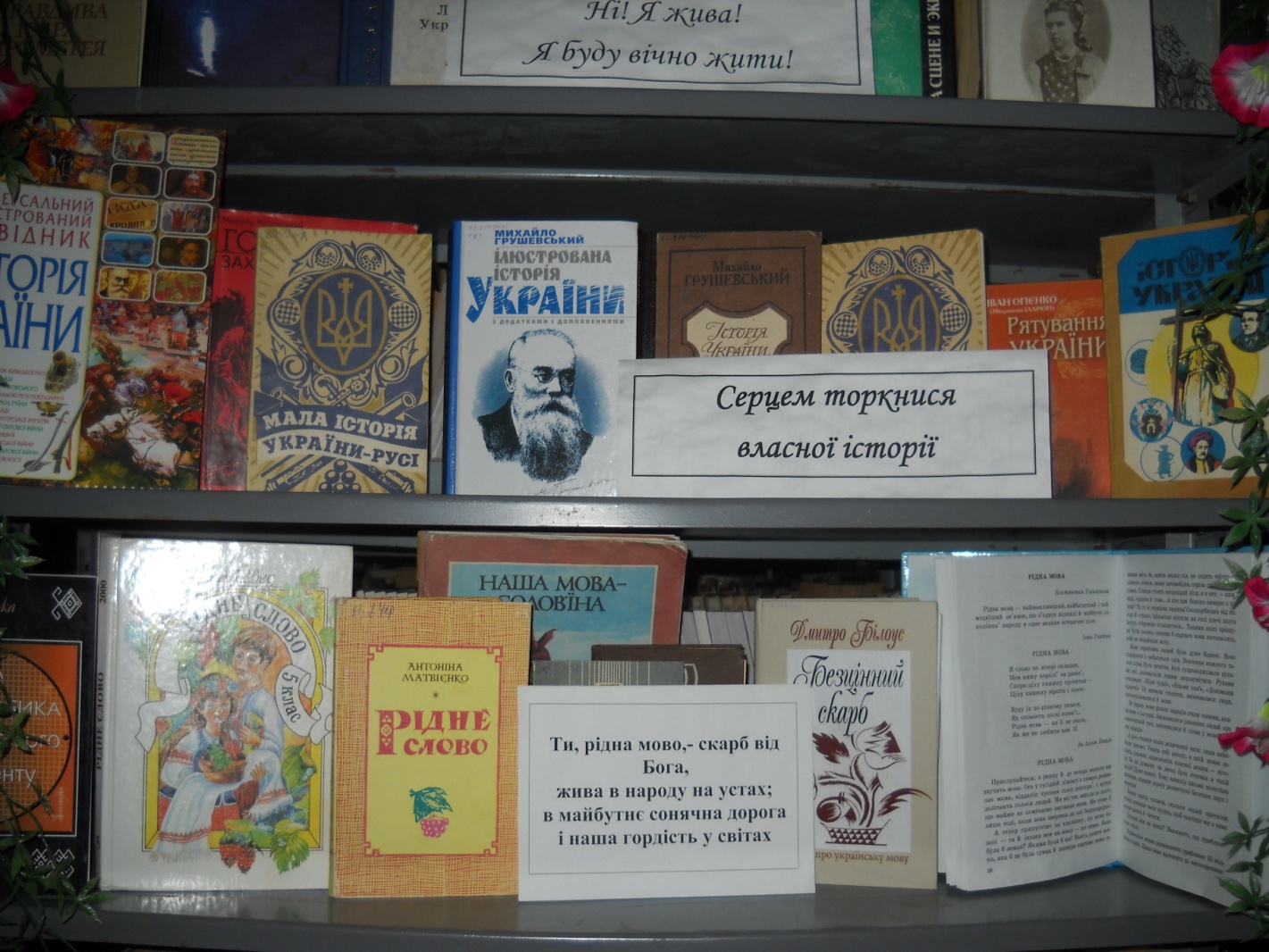 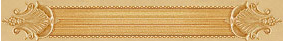 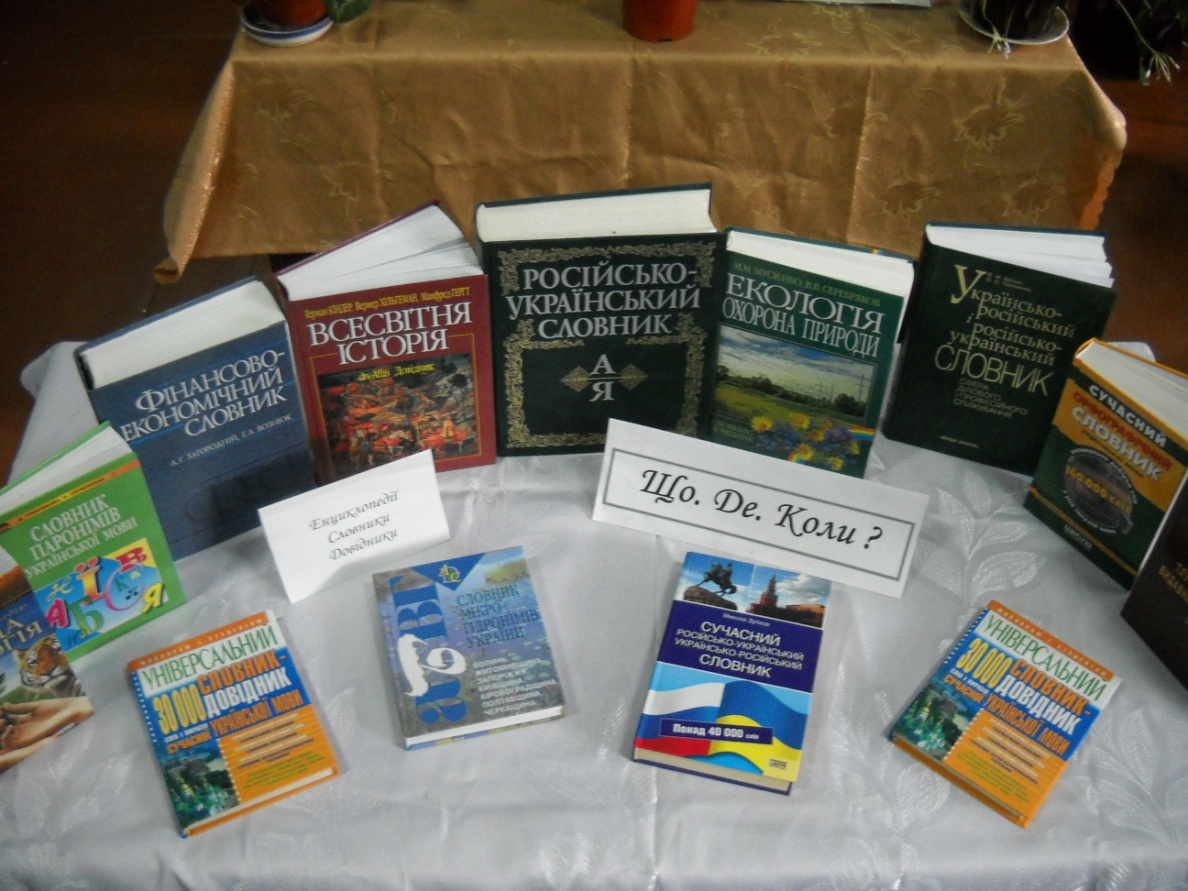 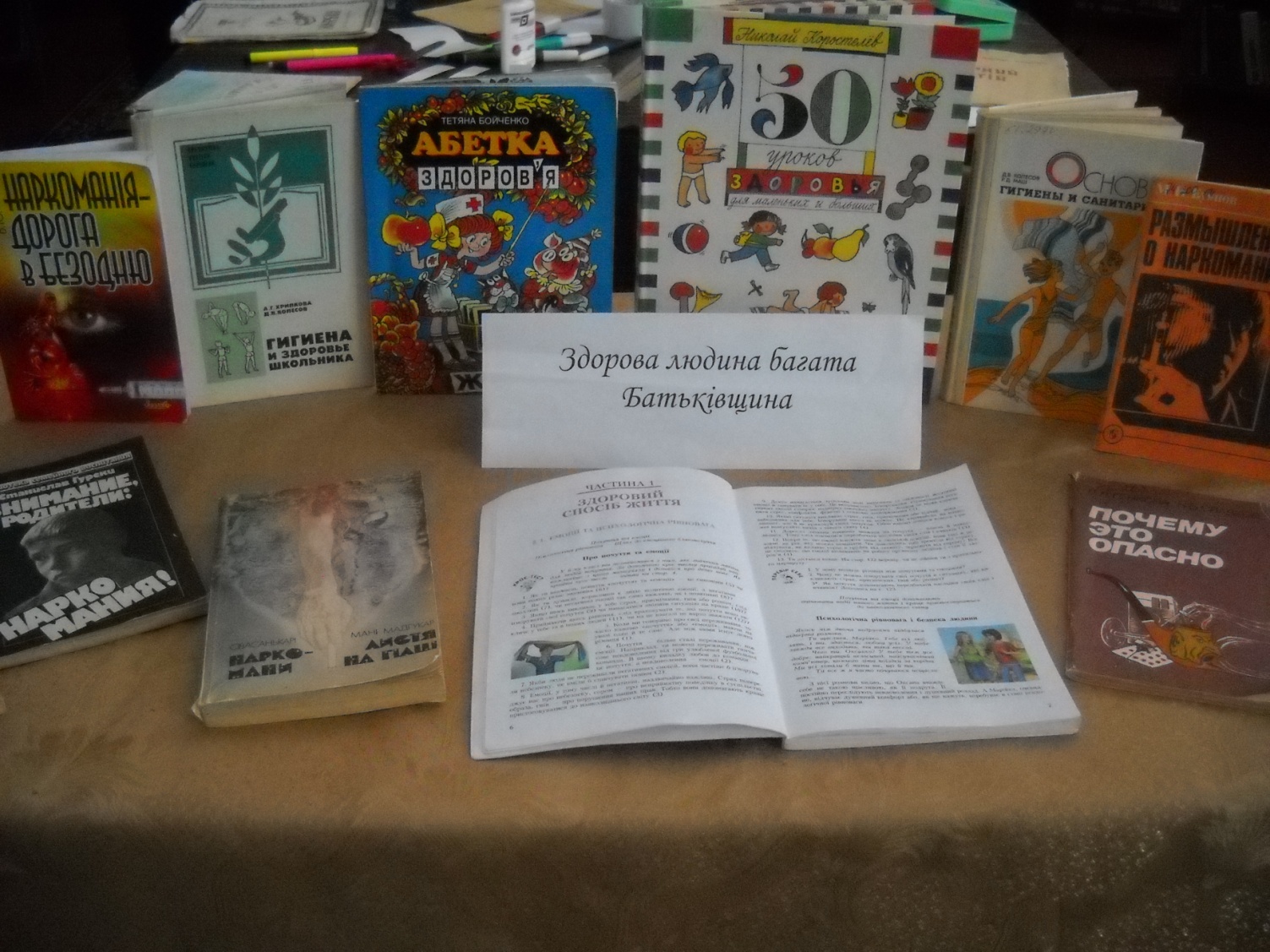 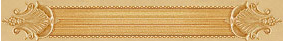 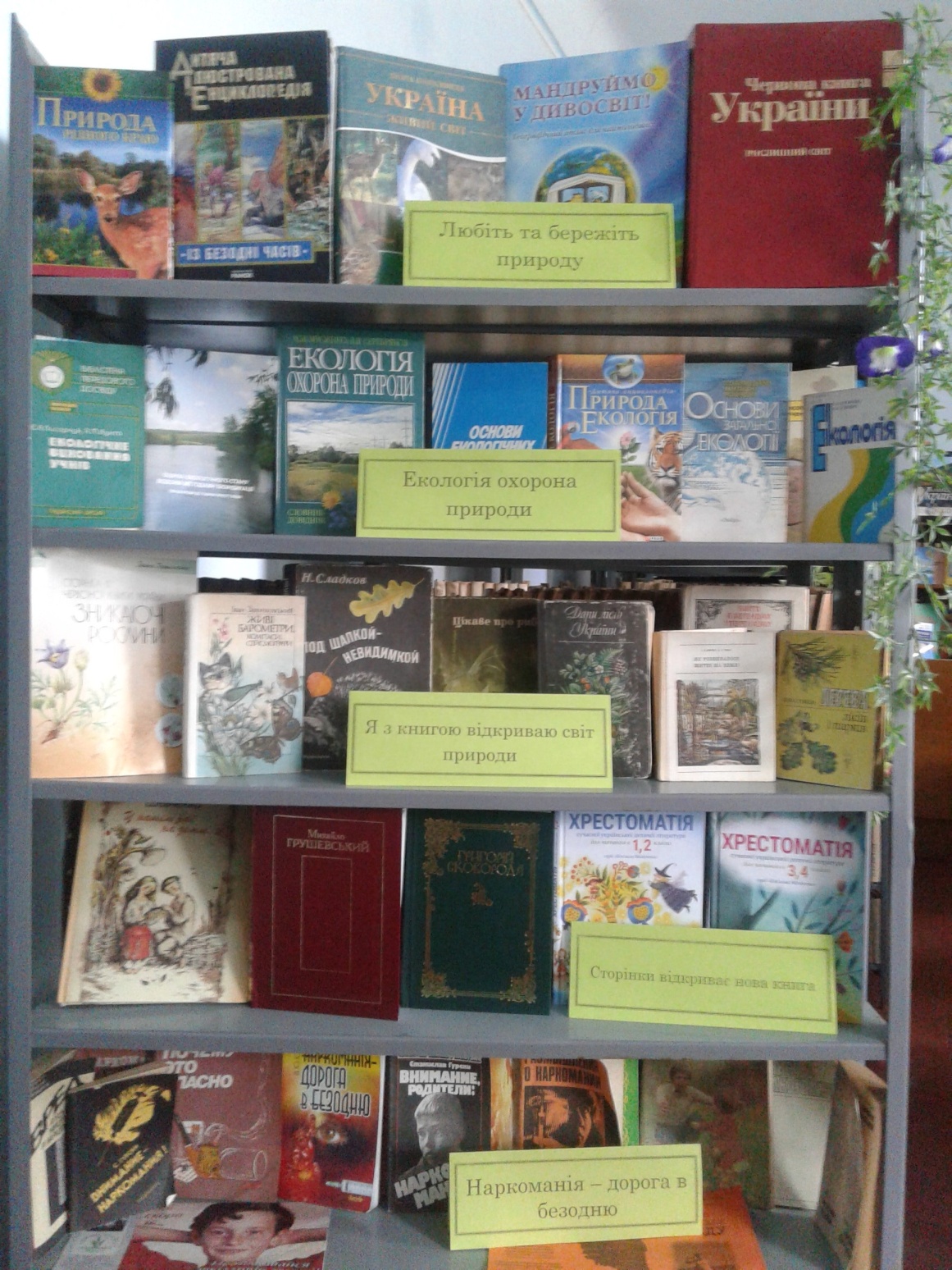 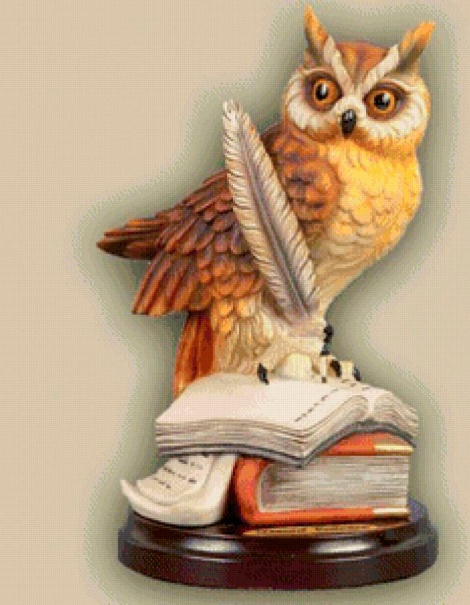 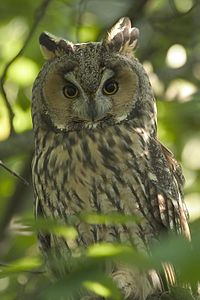 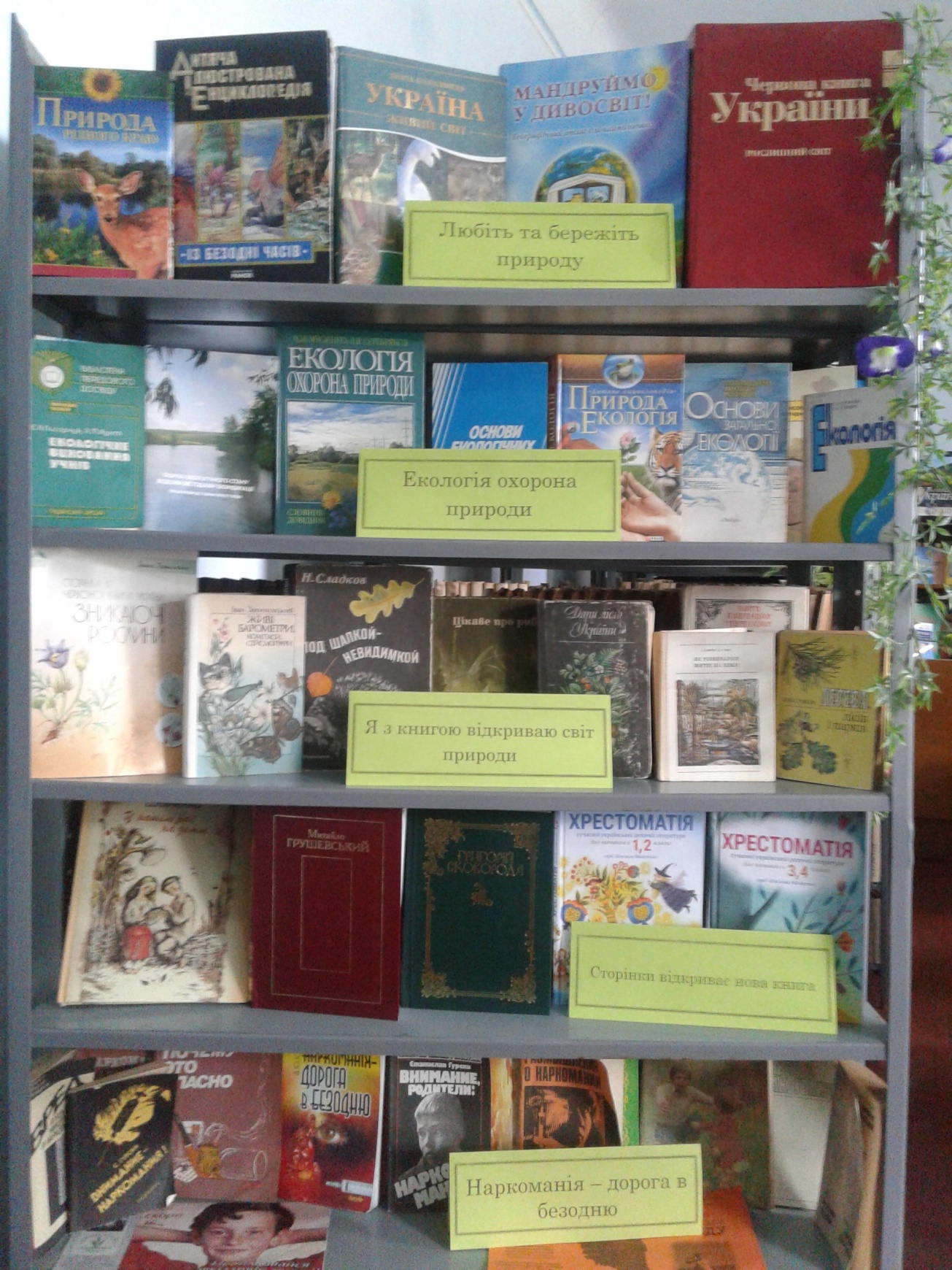 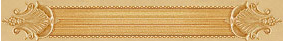 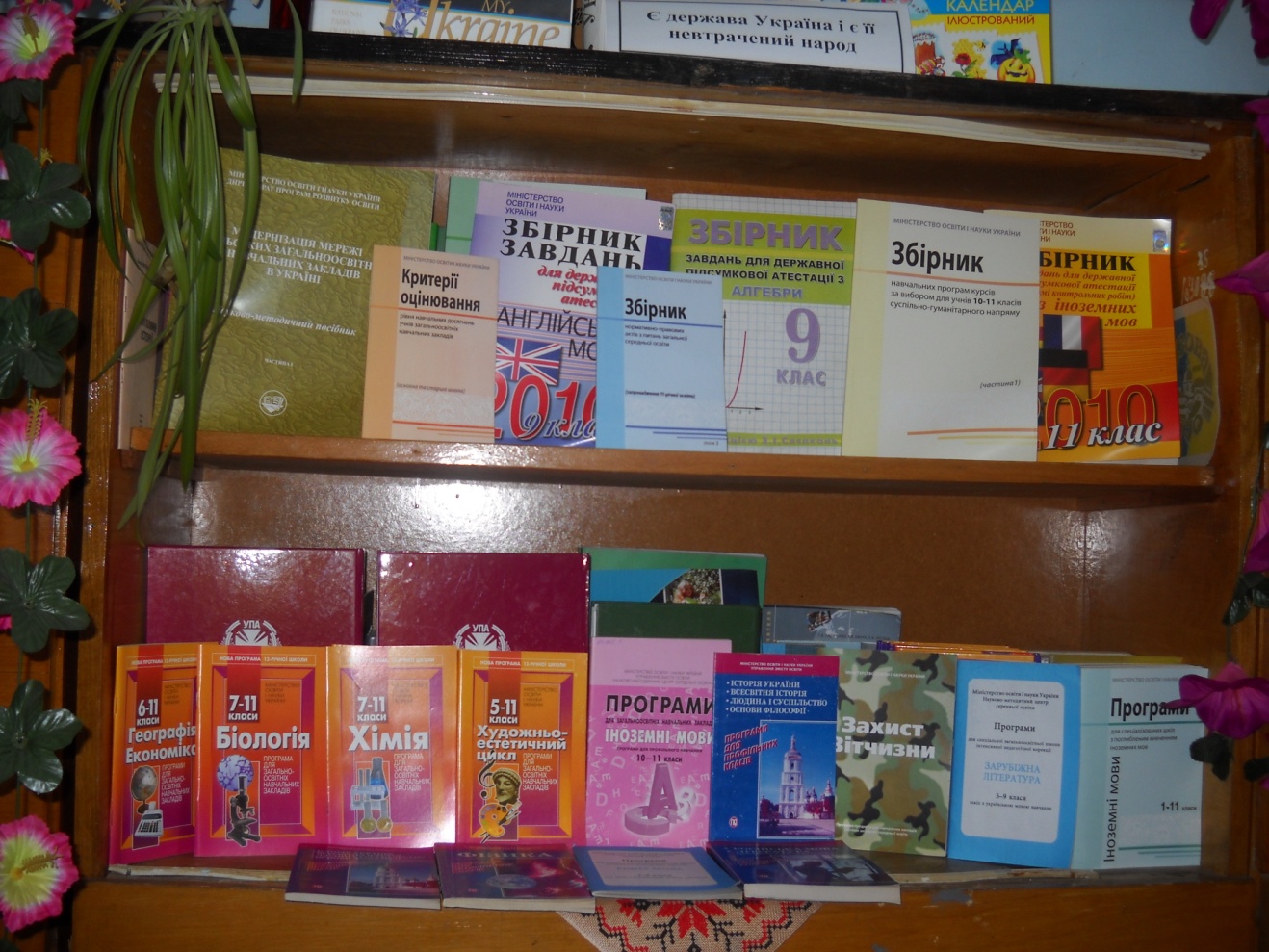 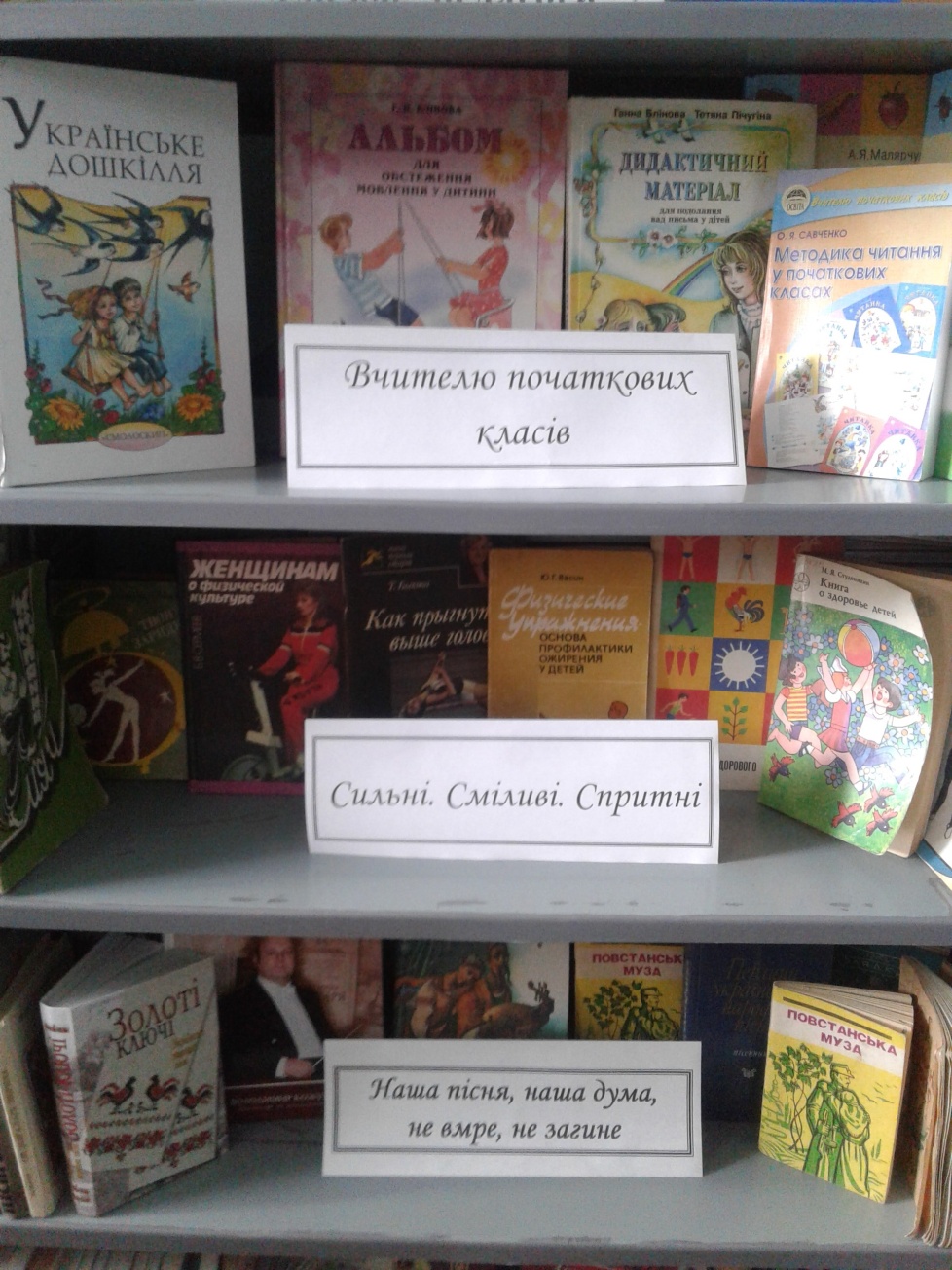 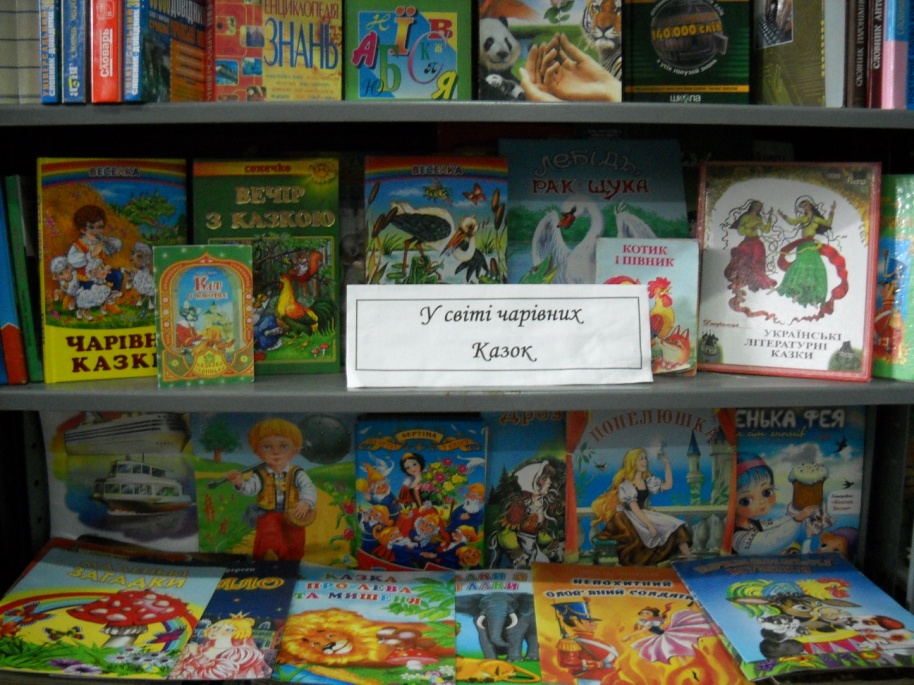 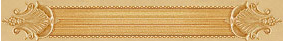 РОБОТА З КАТАЛОГОМ
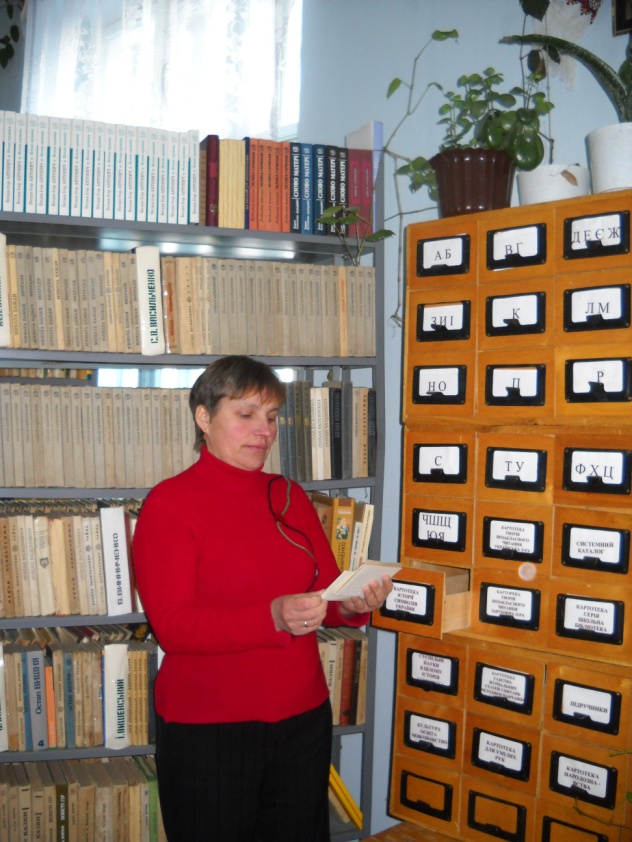 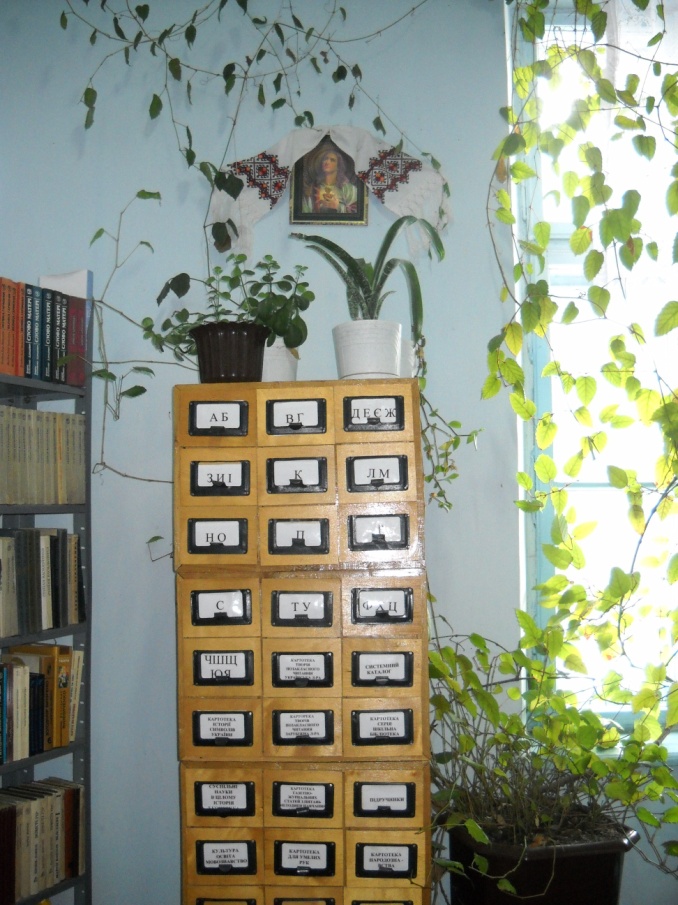 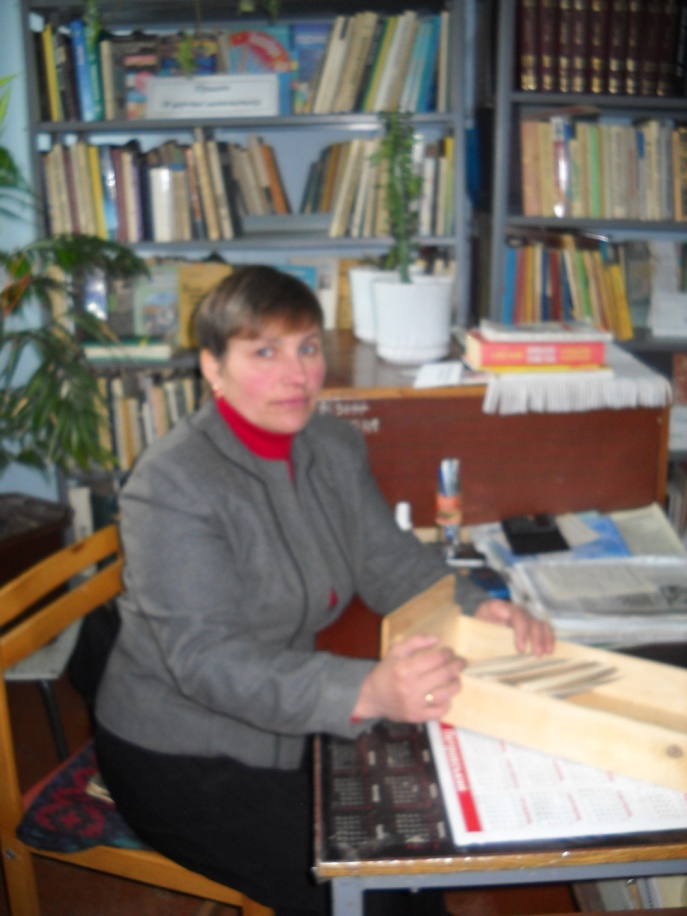 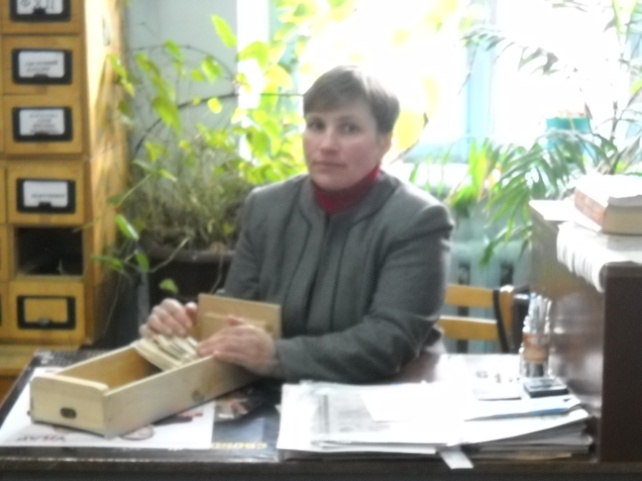 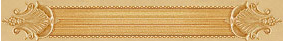 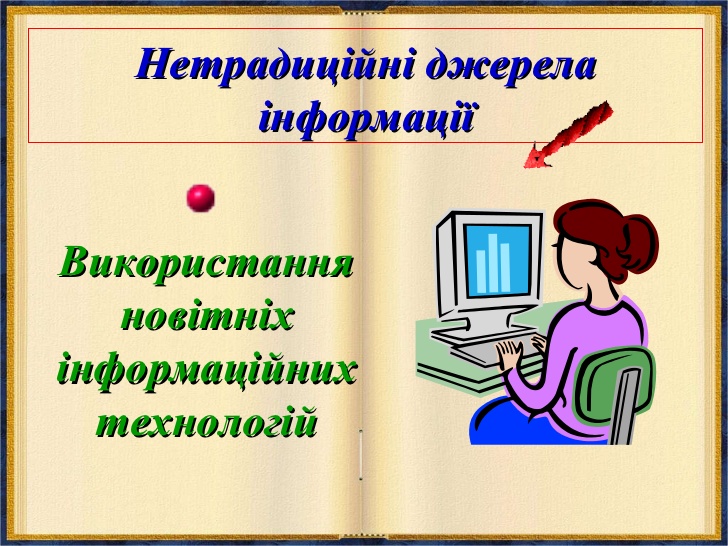 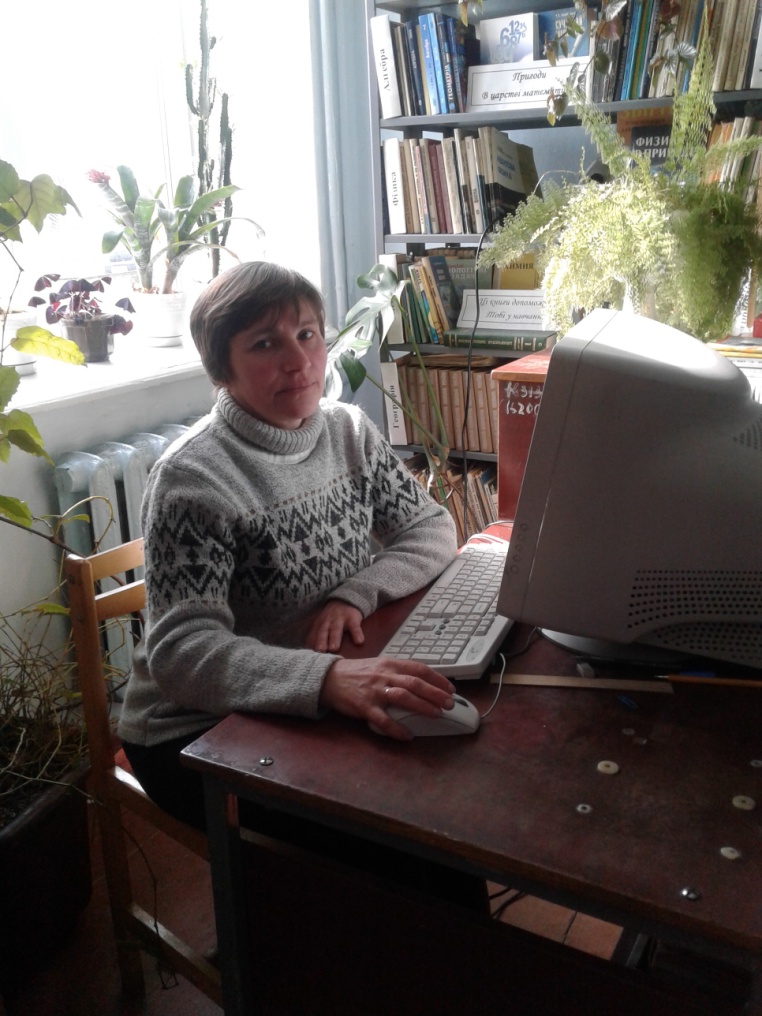 Впровадження 
новітніх 
інформаційних 
технологій
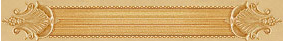 ОБСЛУГОВУВАННЯ ЧИТАЧІВ
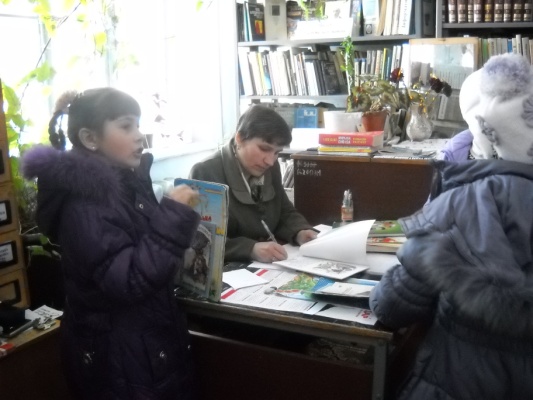 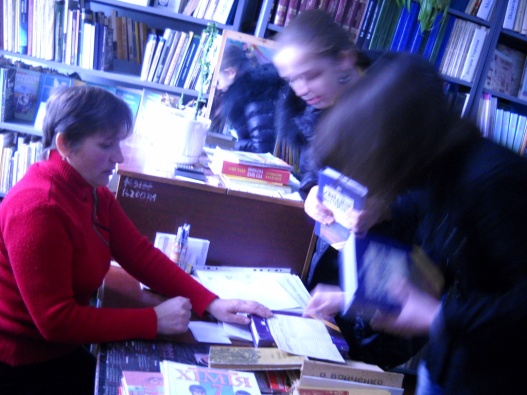 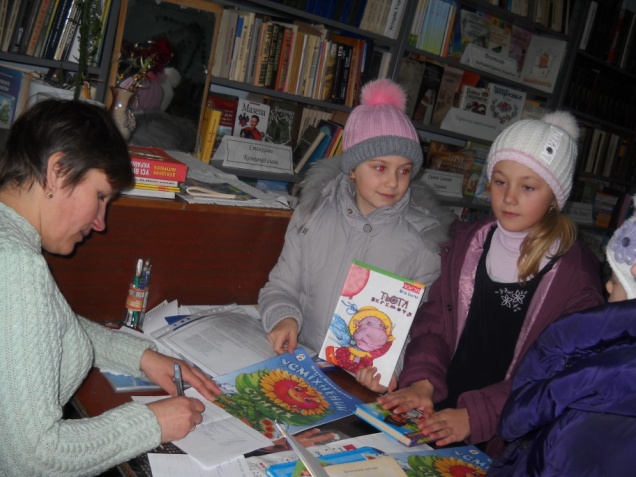 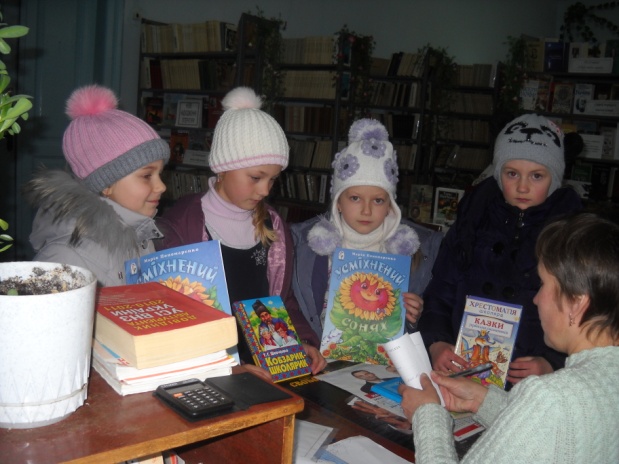 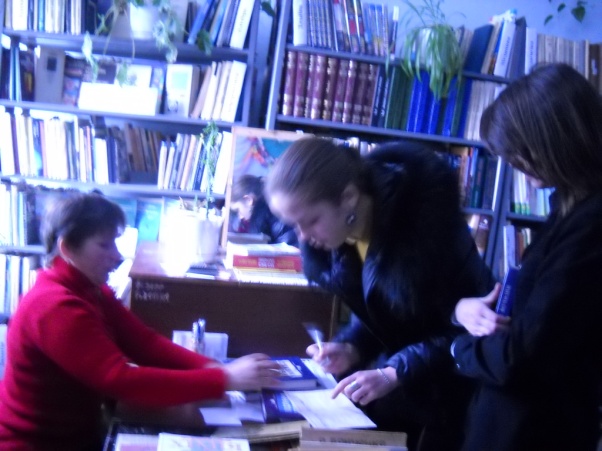 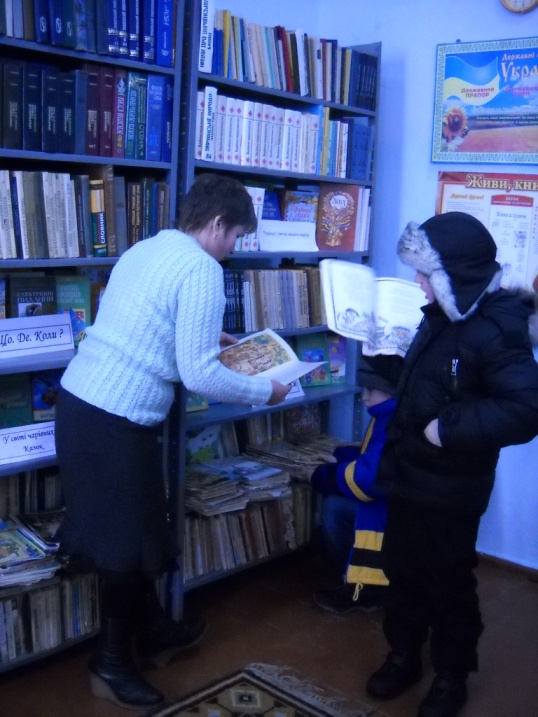 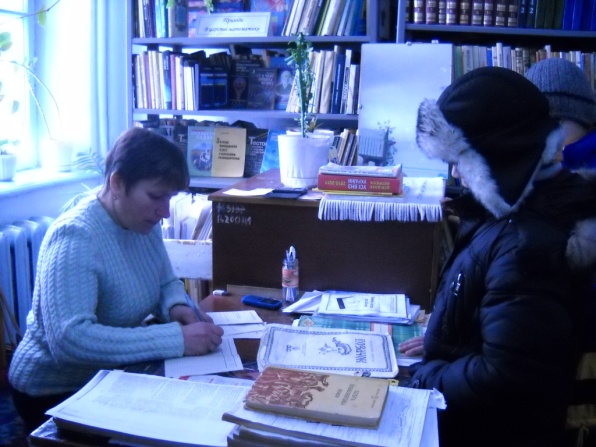 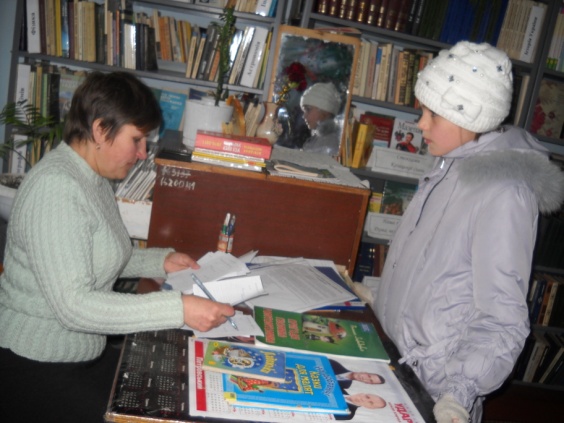 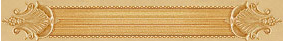 РЕЙД – ПЕРЕВІРКА
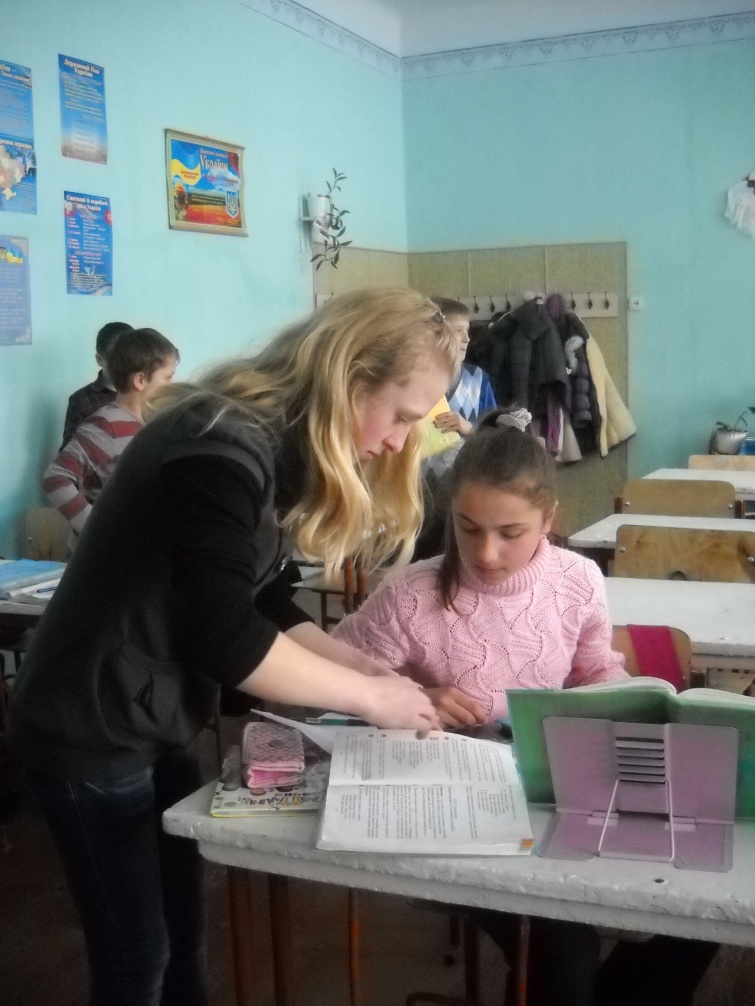 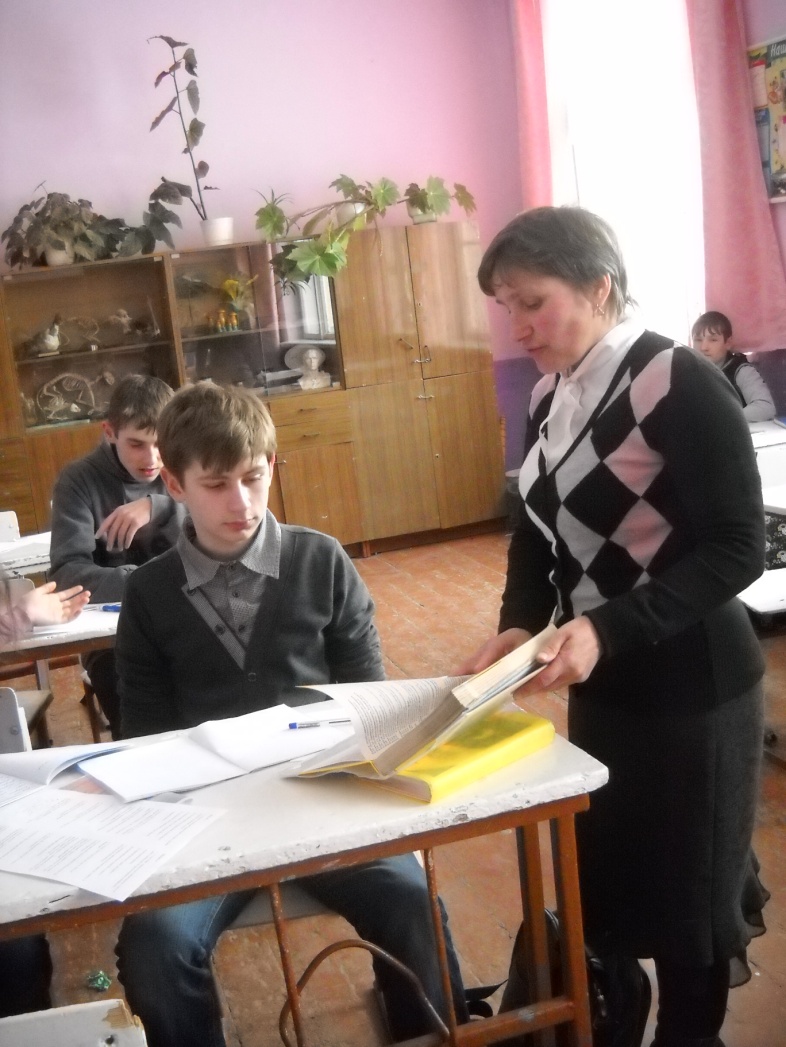 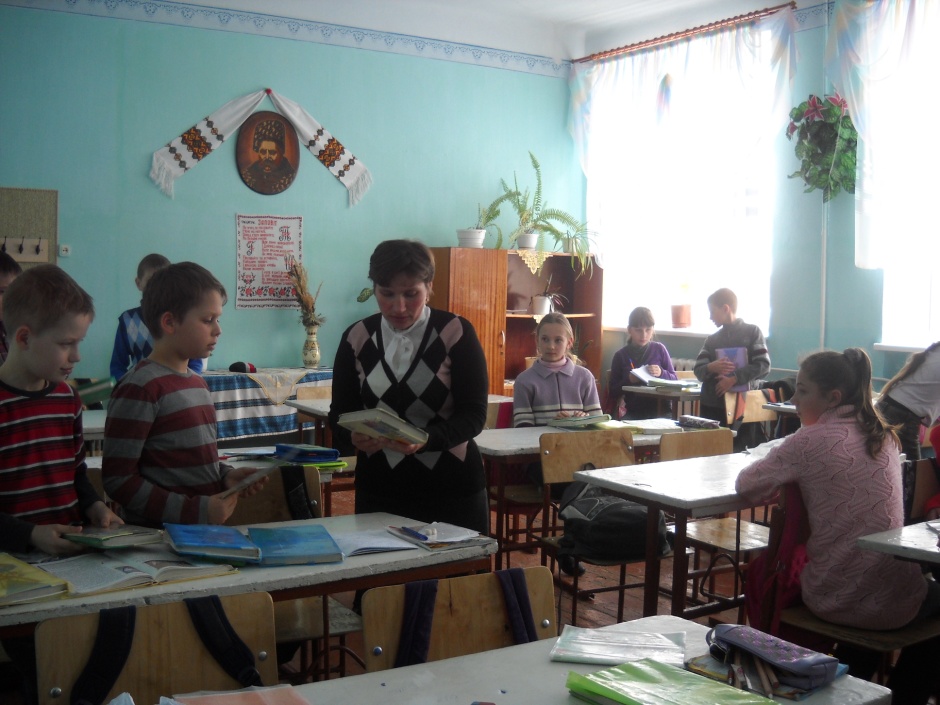 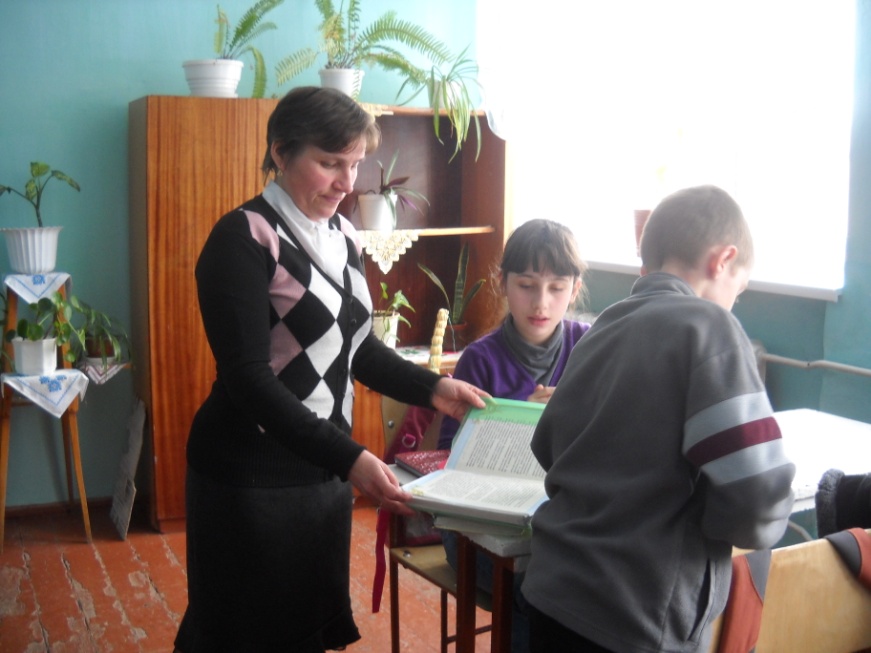 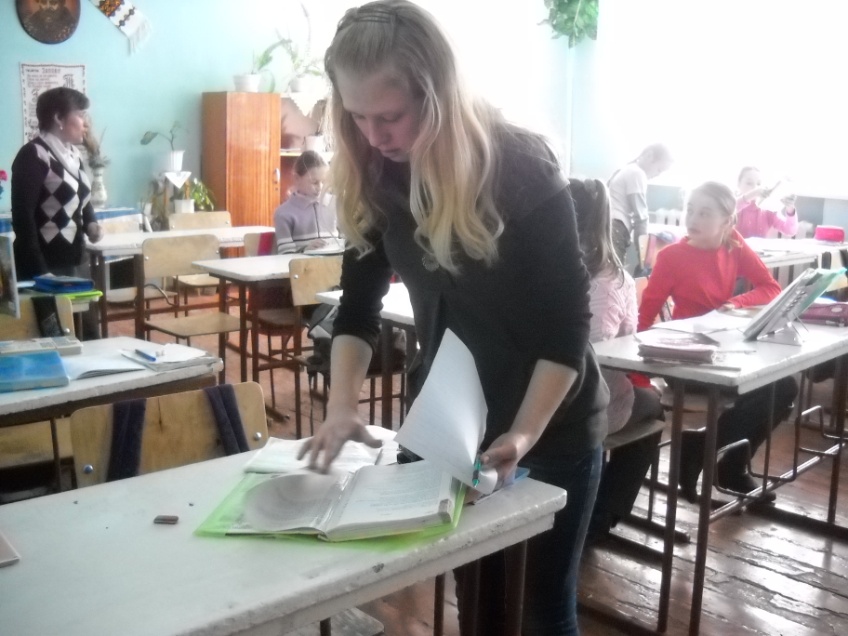 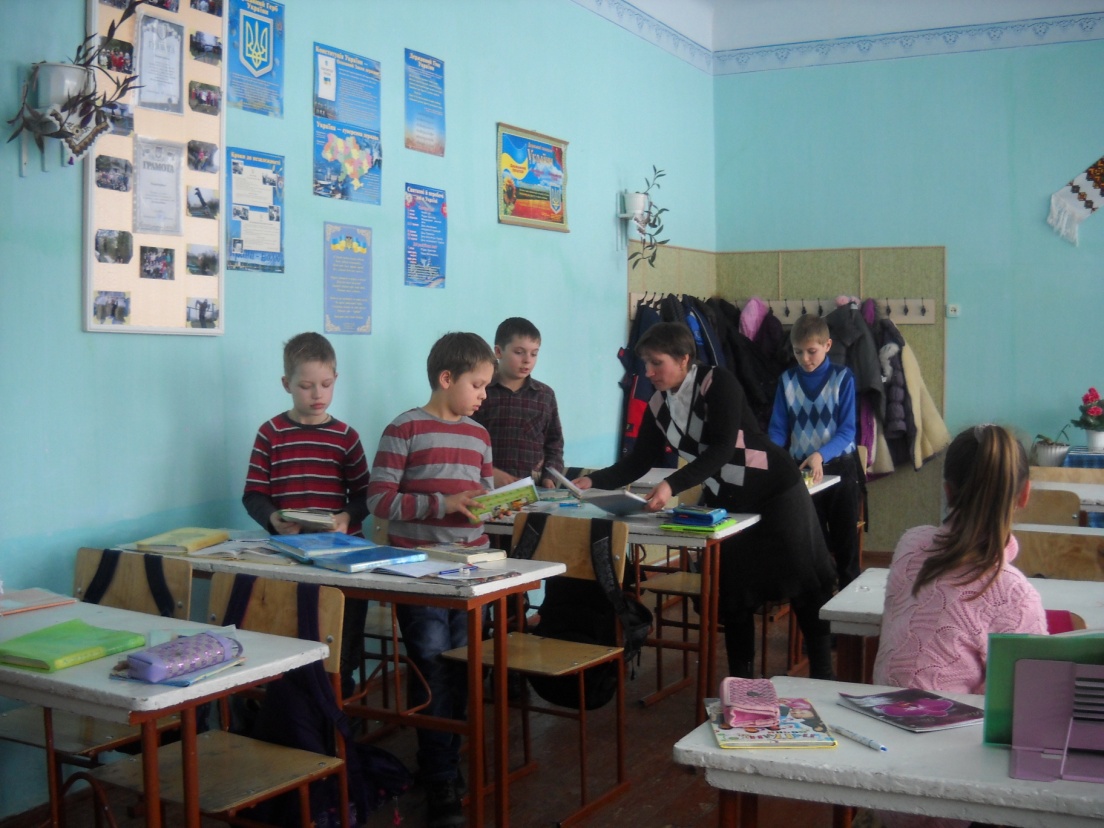 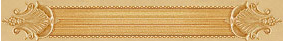 КНИЖКОВА ЛІКАРНЯ
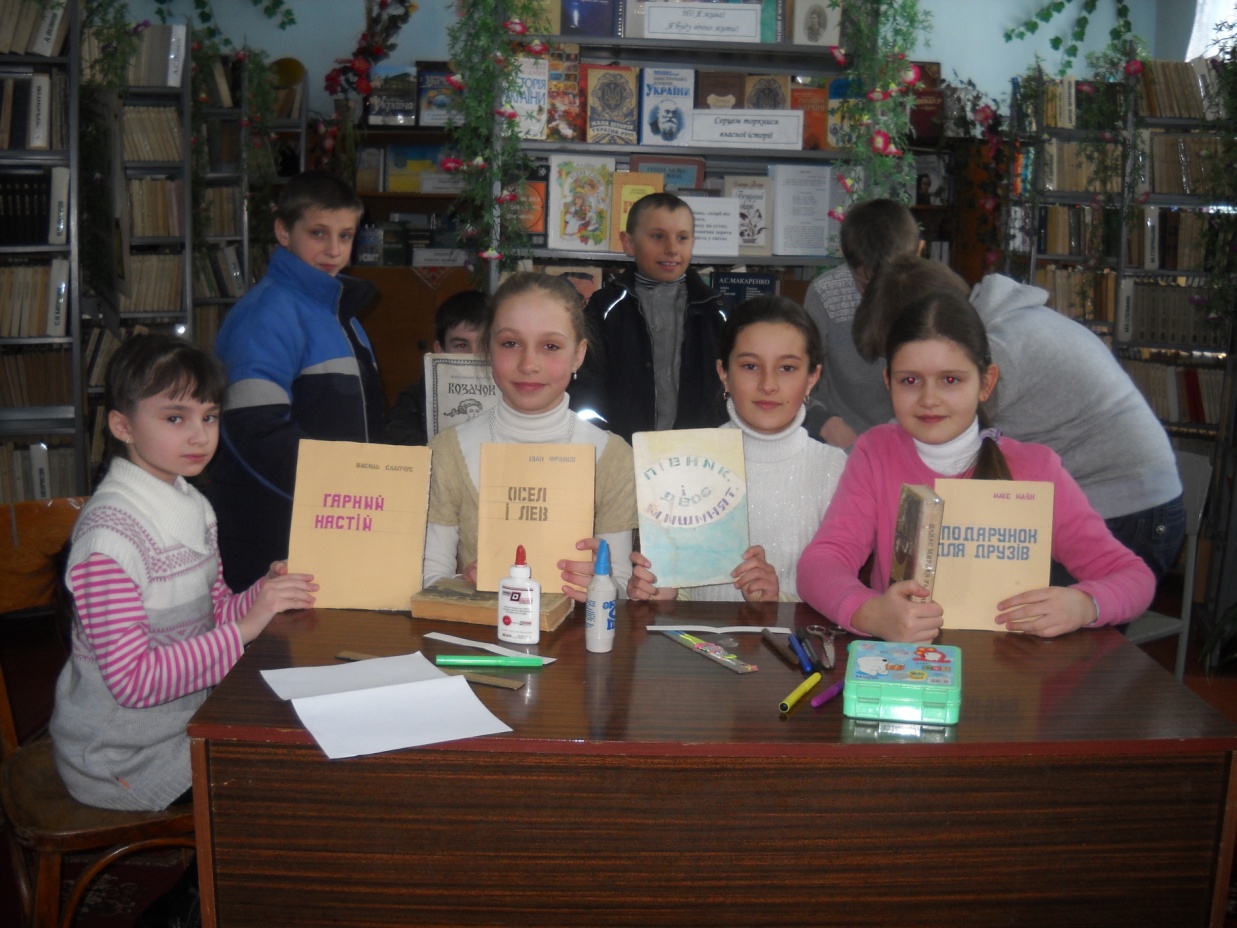 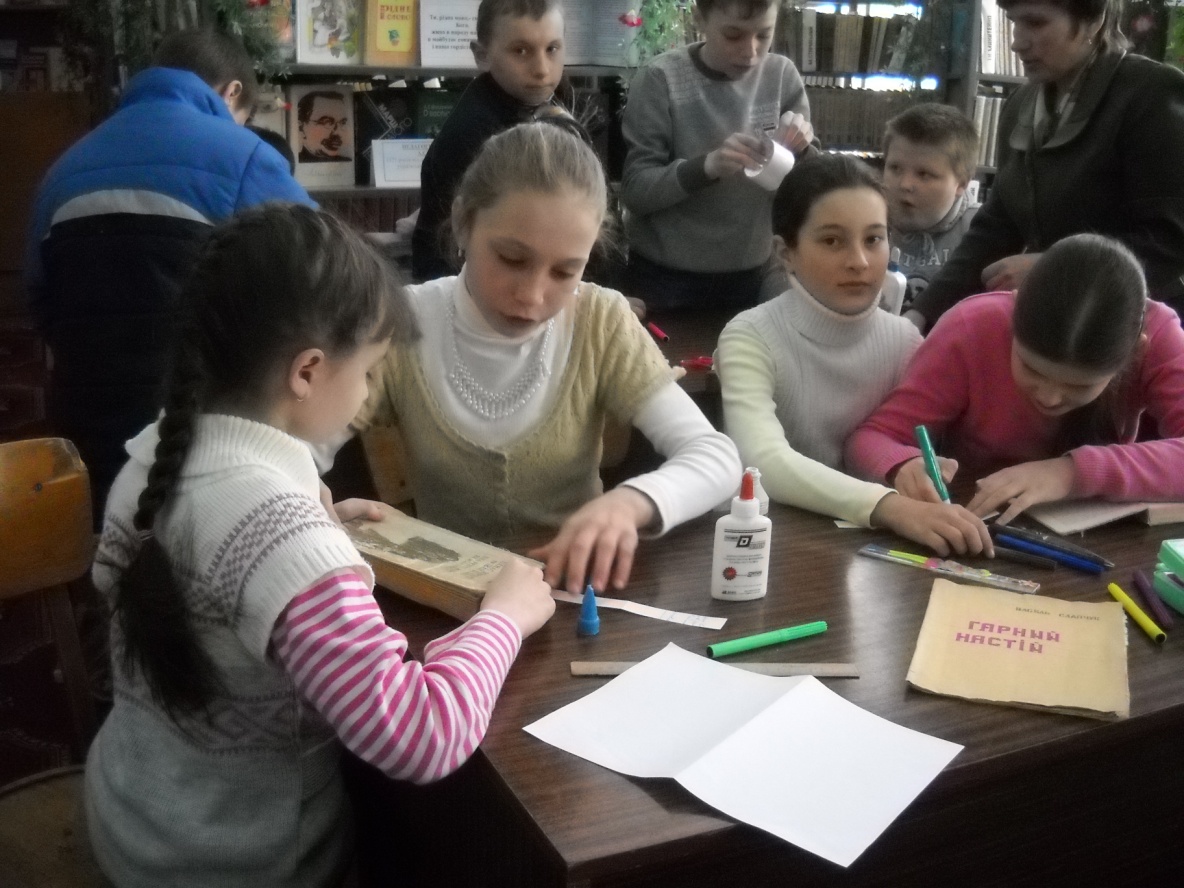 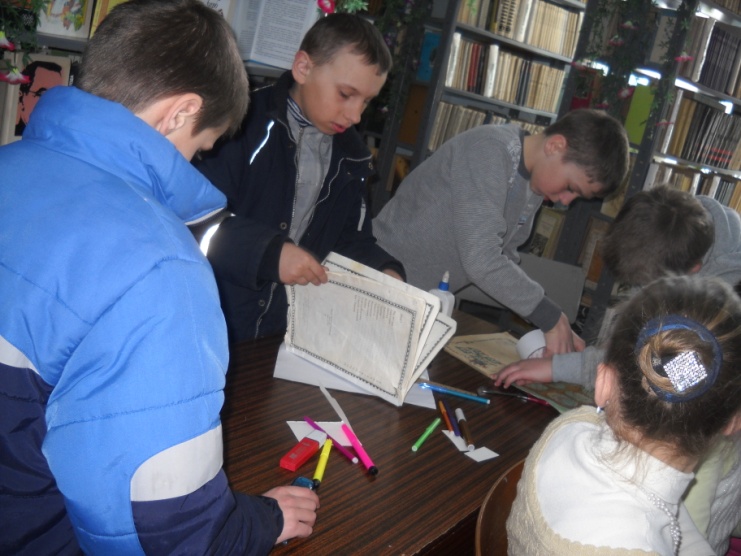 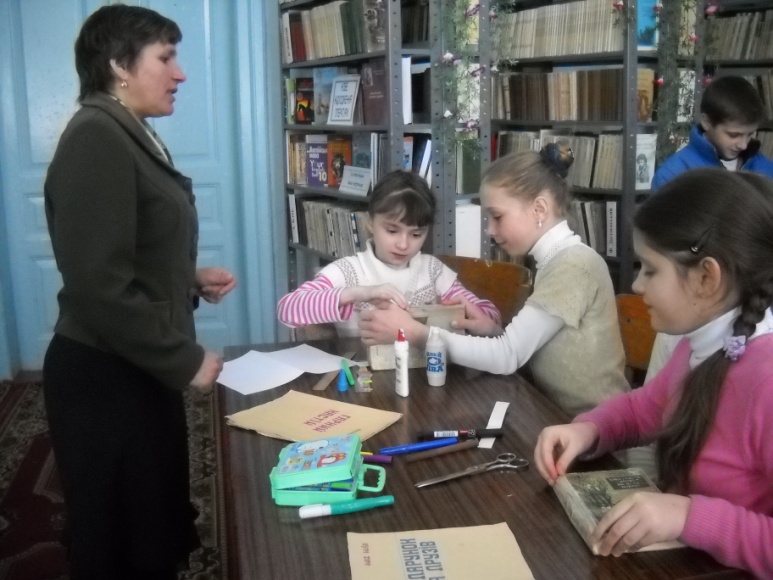 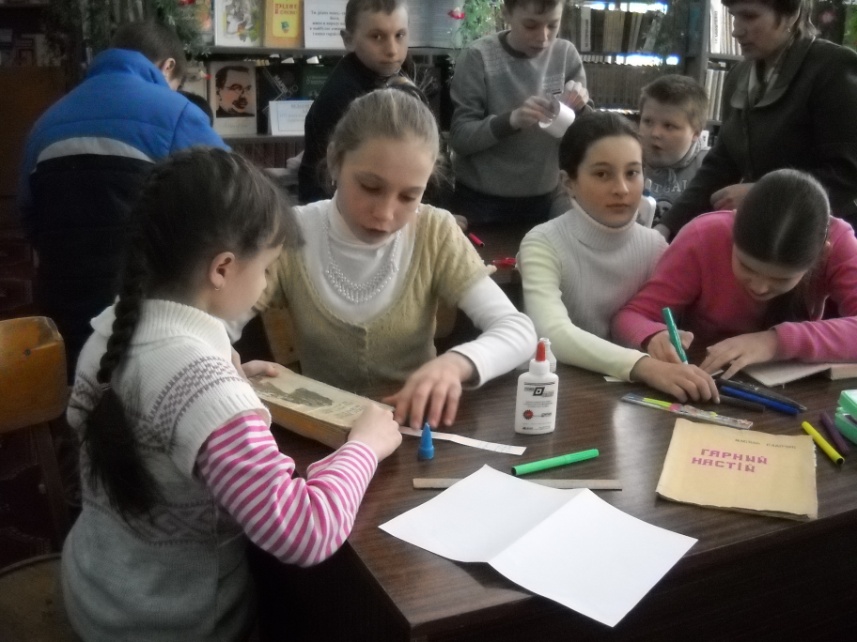 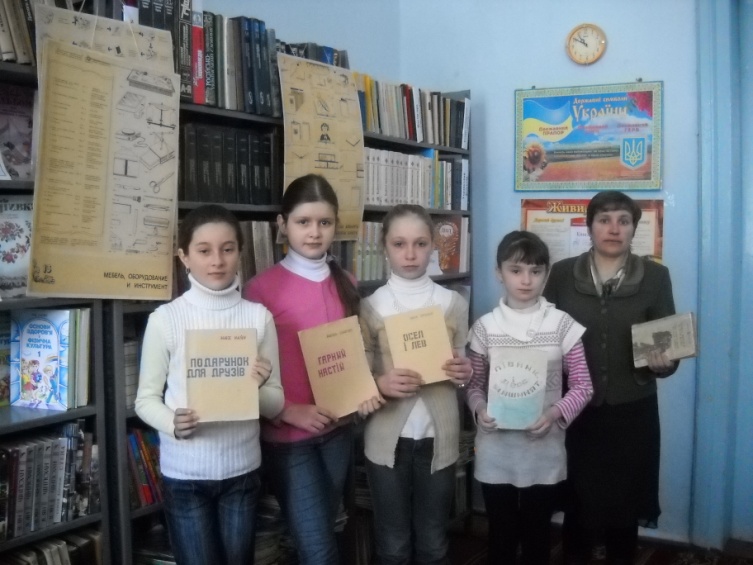 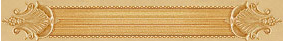 ЗАХИСТ ЧИТАЦЬКОГО ФОРМУЛЯРА
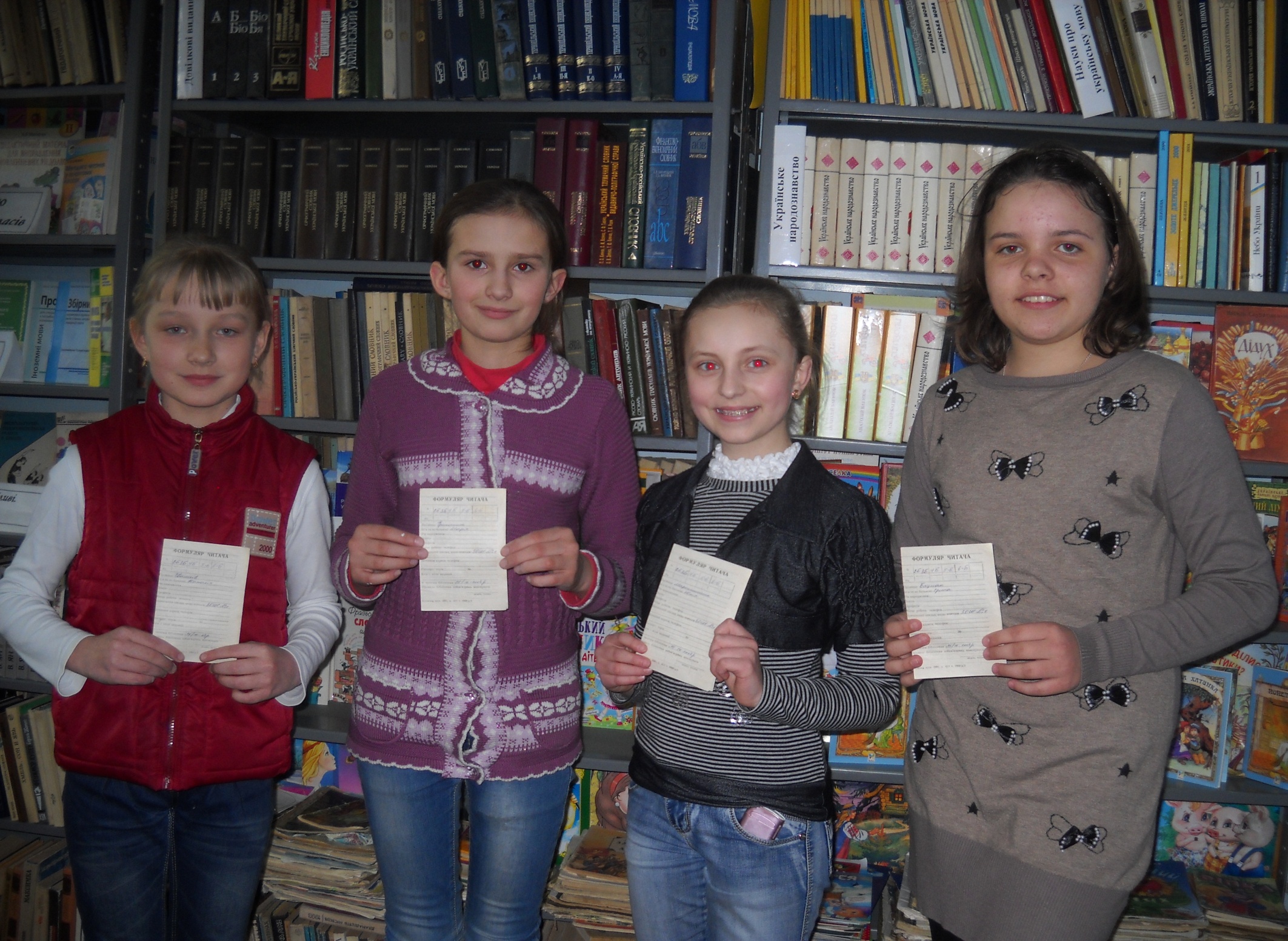 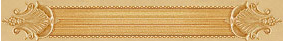 СТОРОНА БАРВІНКОВА, ДЕ Я НАРОДИВСЬ
ВИСТАВКА МАЛЮНКІВ
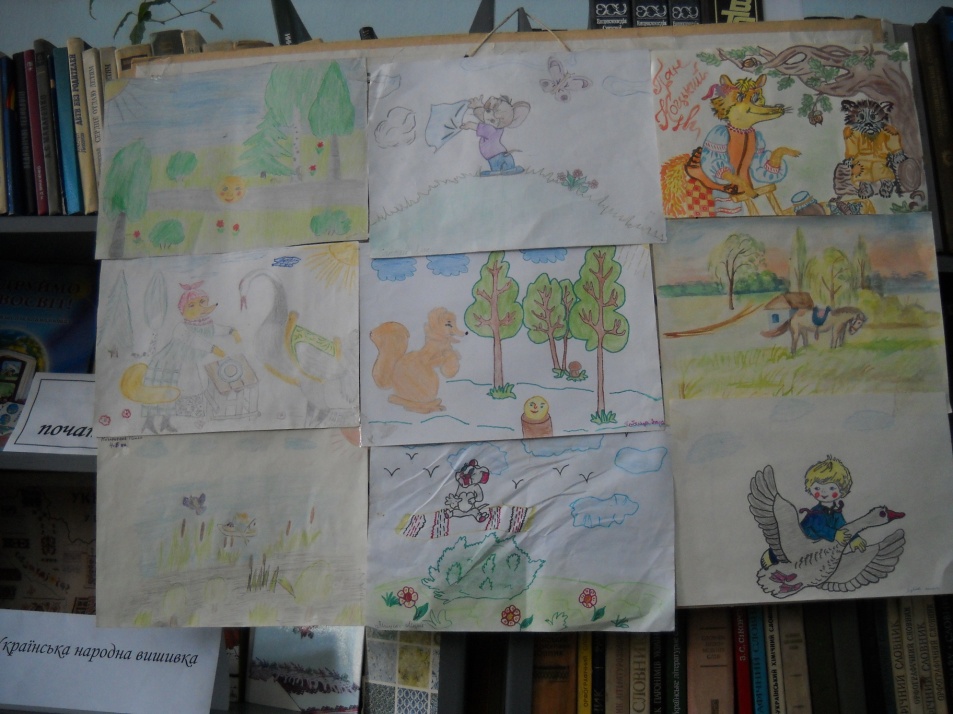 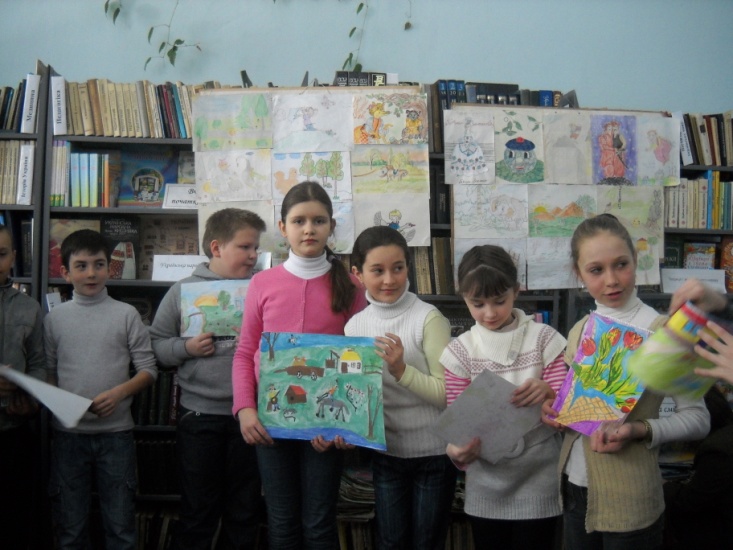 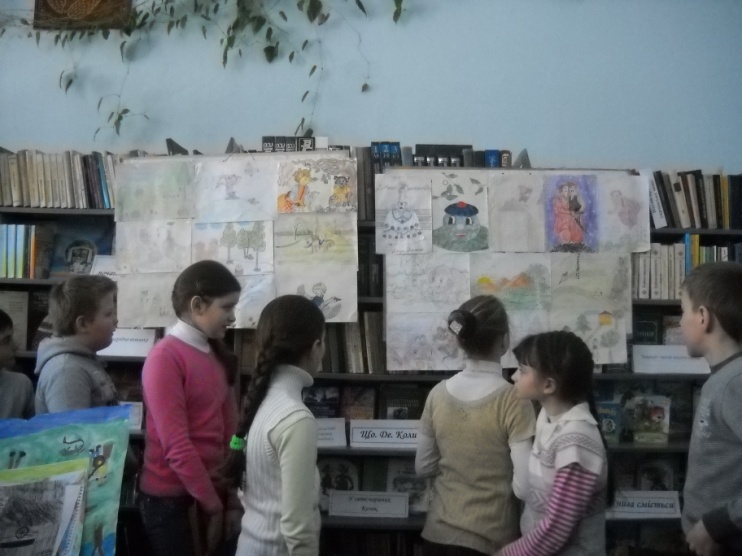 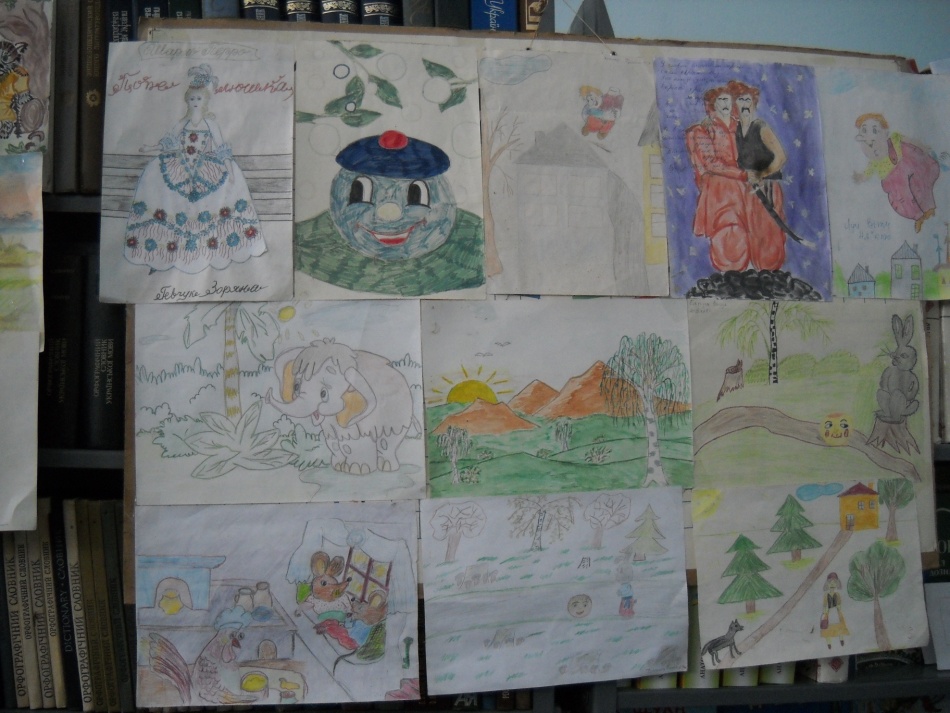 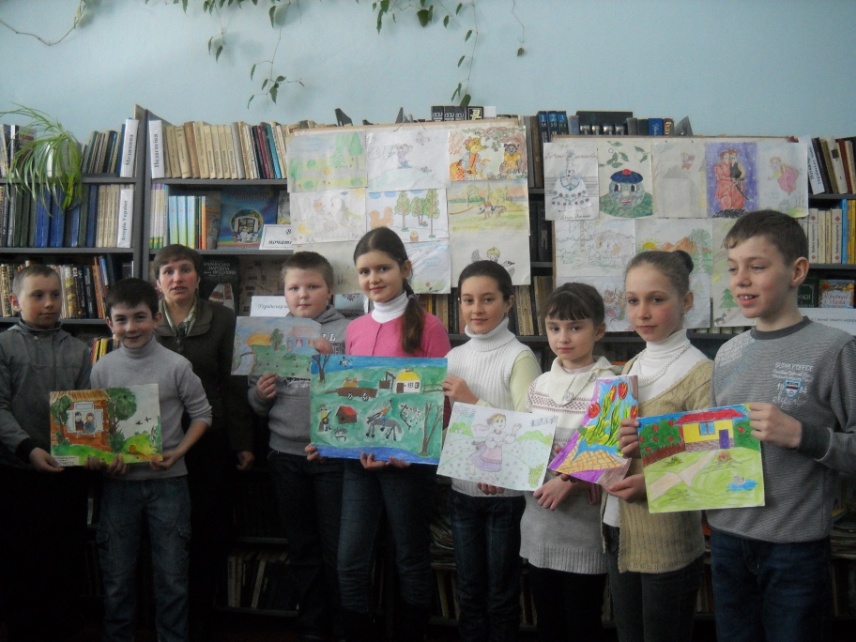 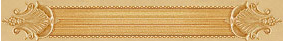 КОНКУРС “КРАЩИЙ ЧИТАЧ”
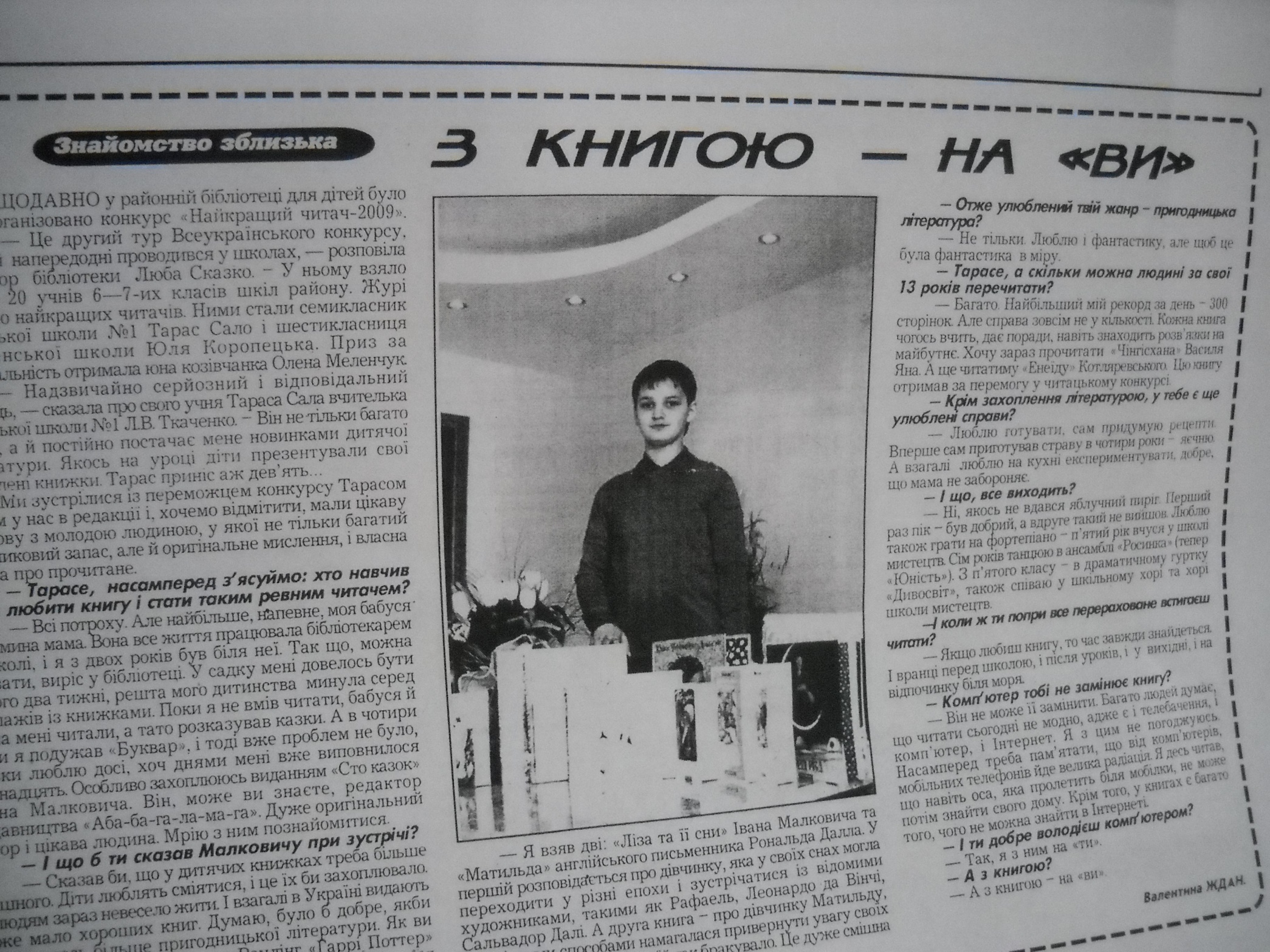 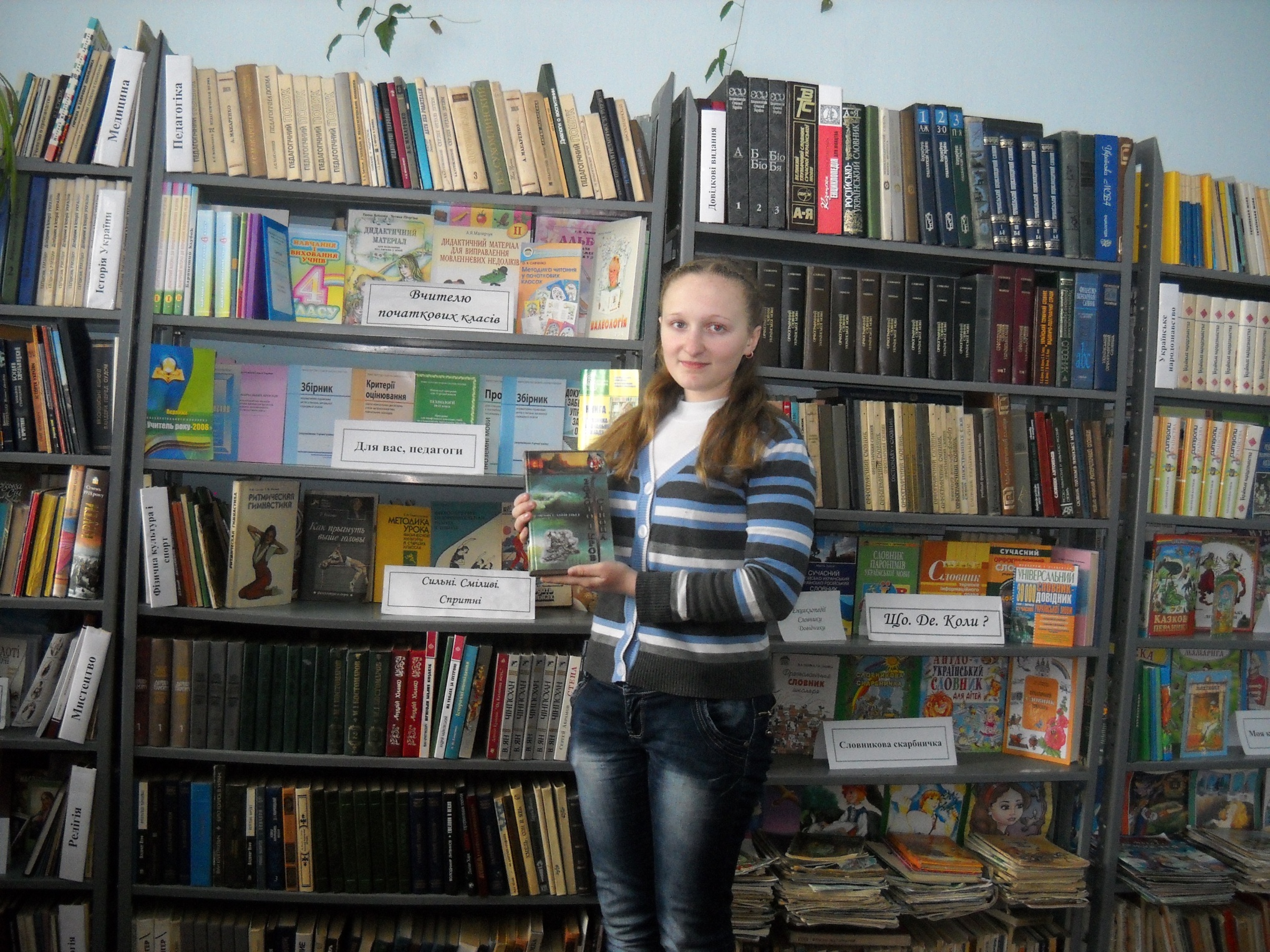 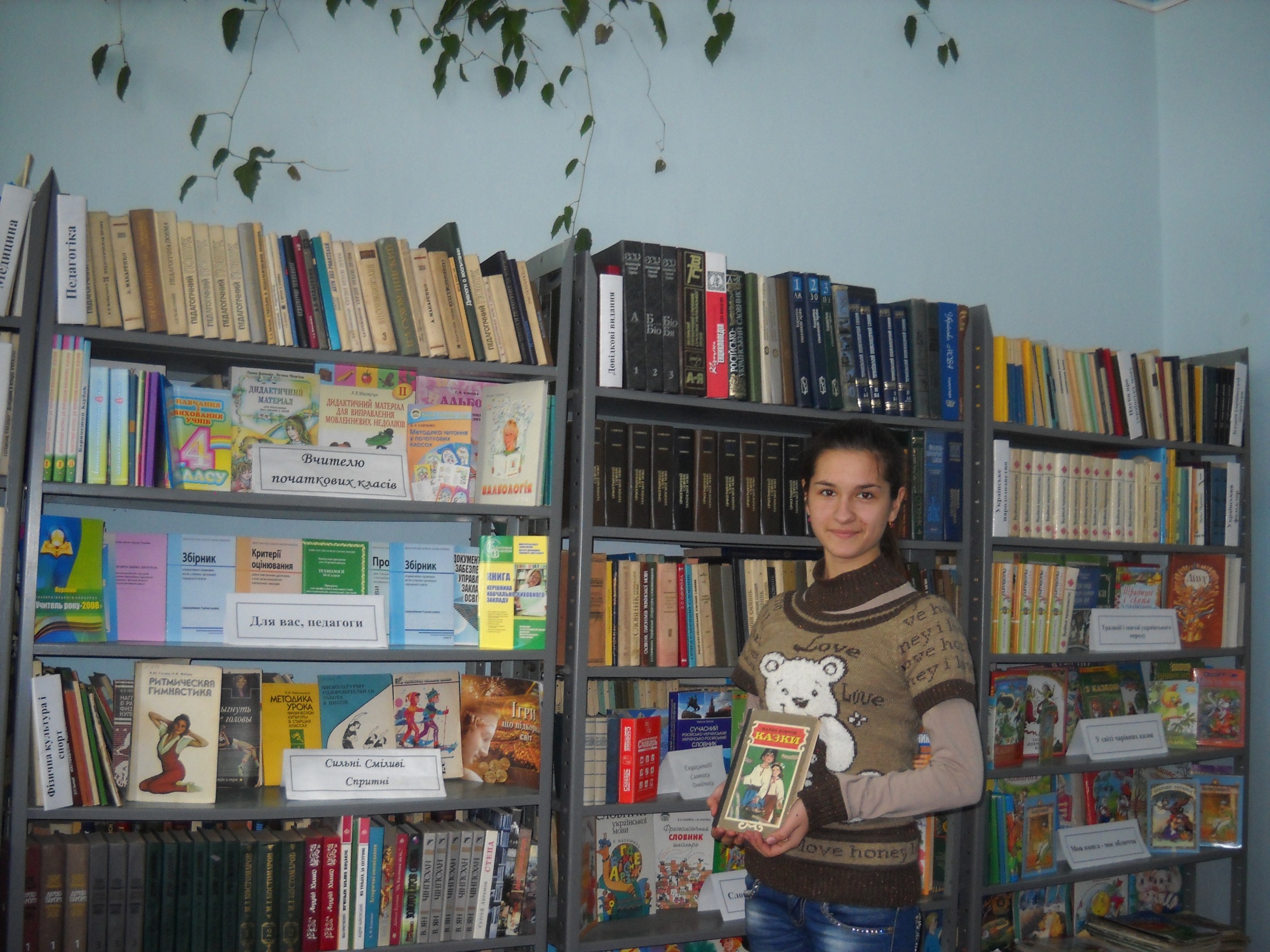 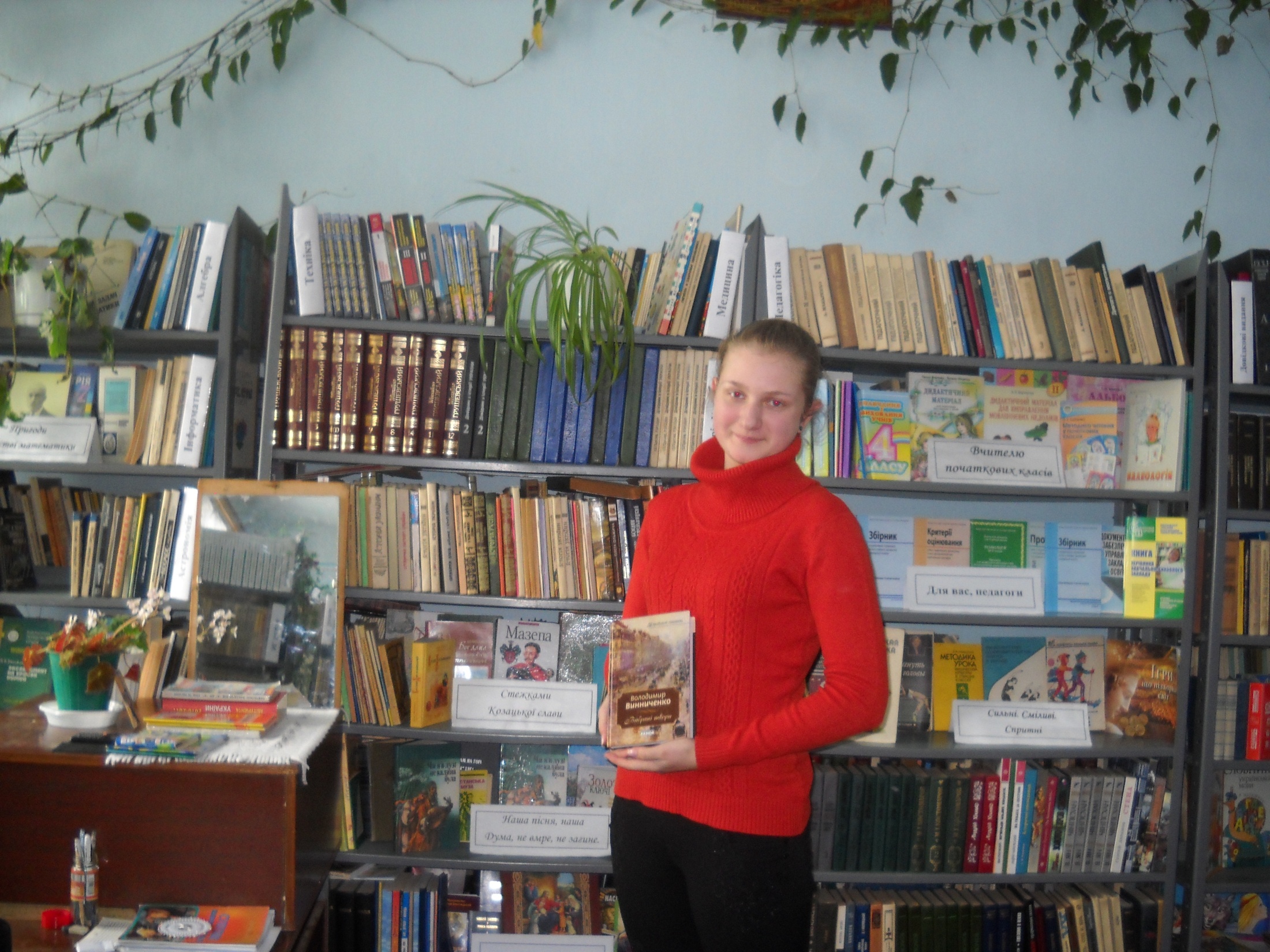 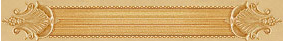 Т.Г.ШЕВЧЕНКО – ВЕЛИКИЙ СИН УКРАЇНСЬКОГО НАРОДУ
(усний журнал)
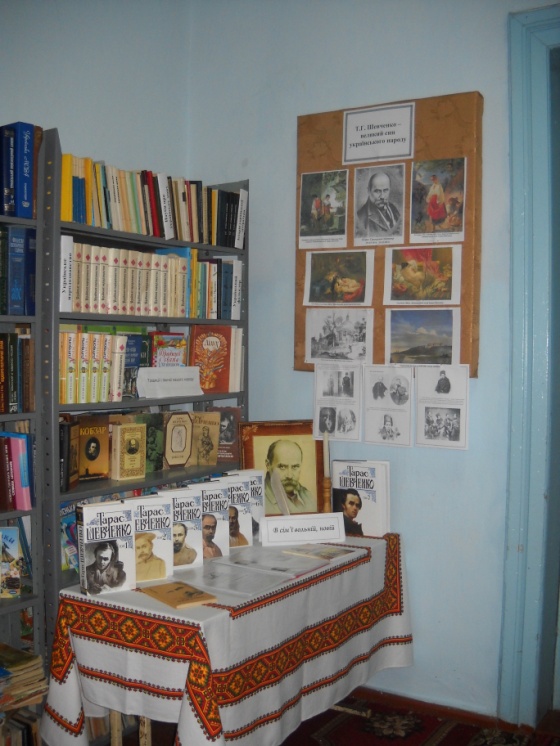 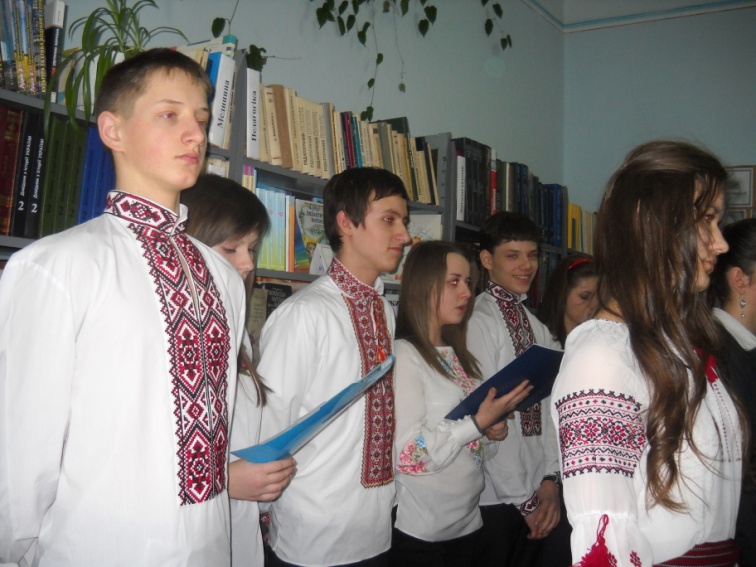 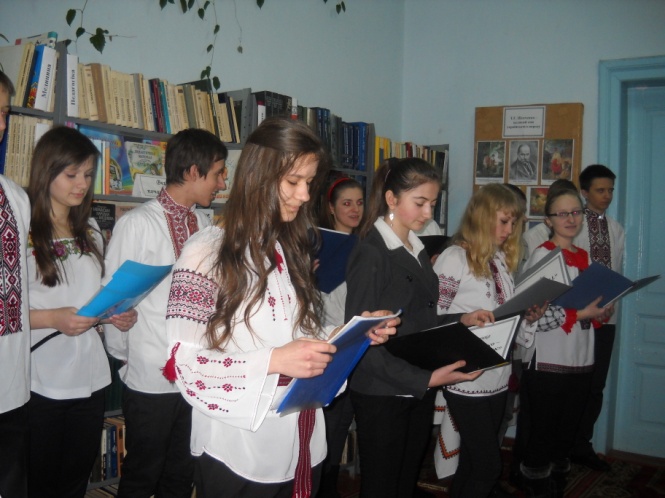 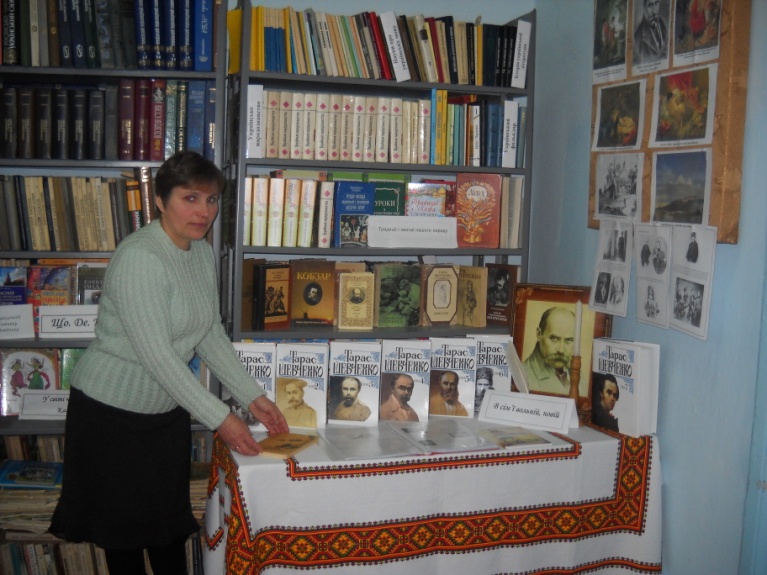 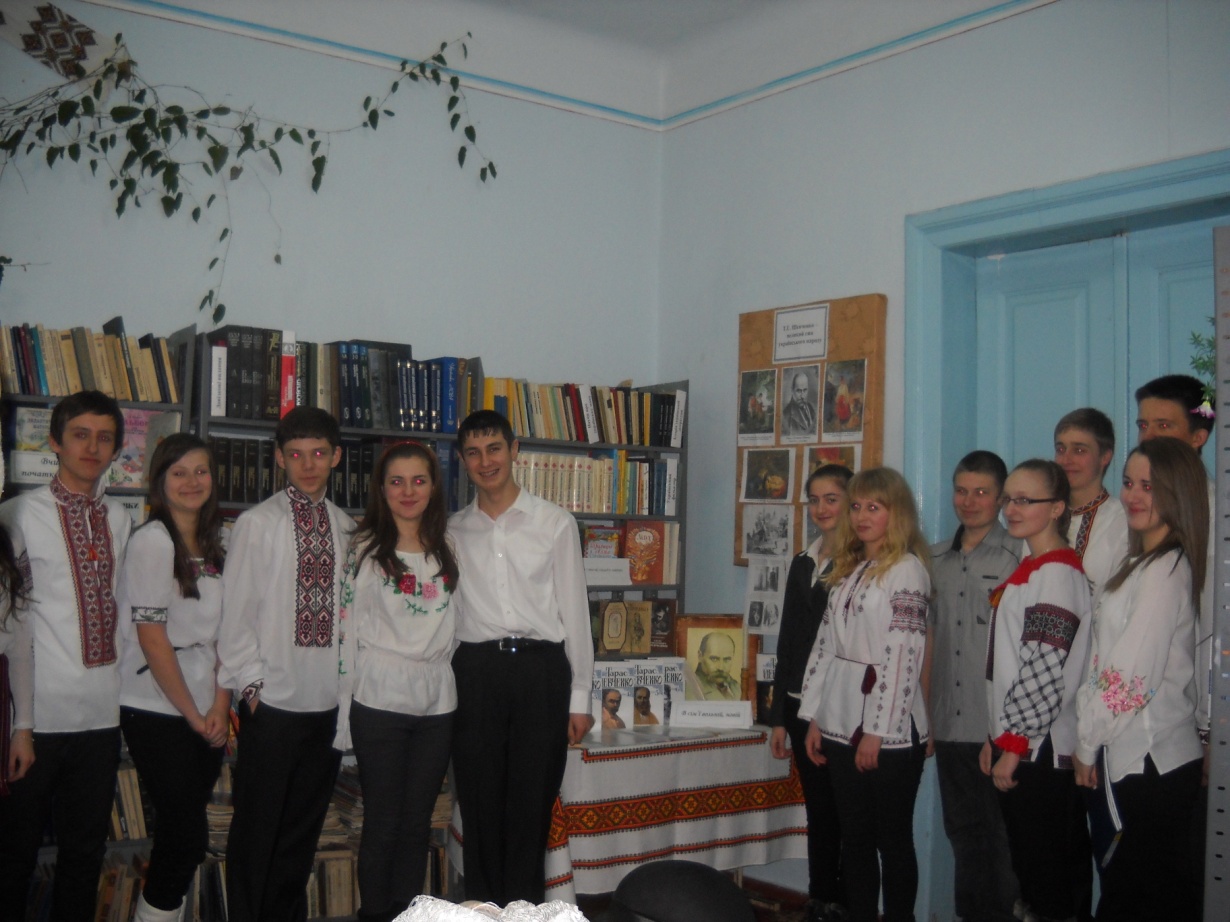 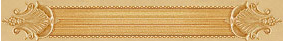 Конкурс: до Дня української писемності та мови 
"Свято української мови"
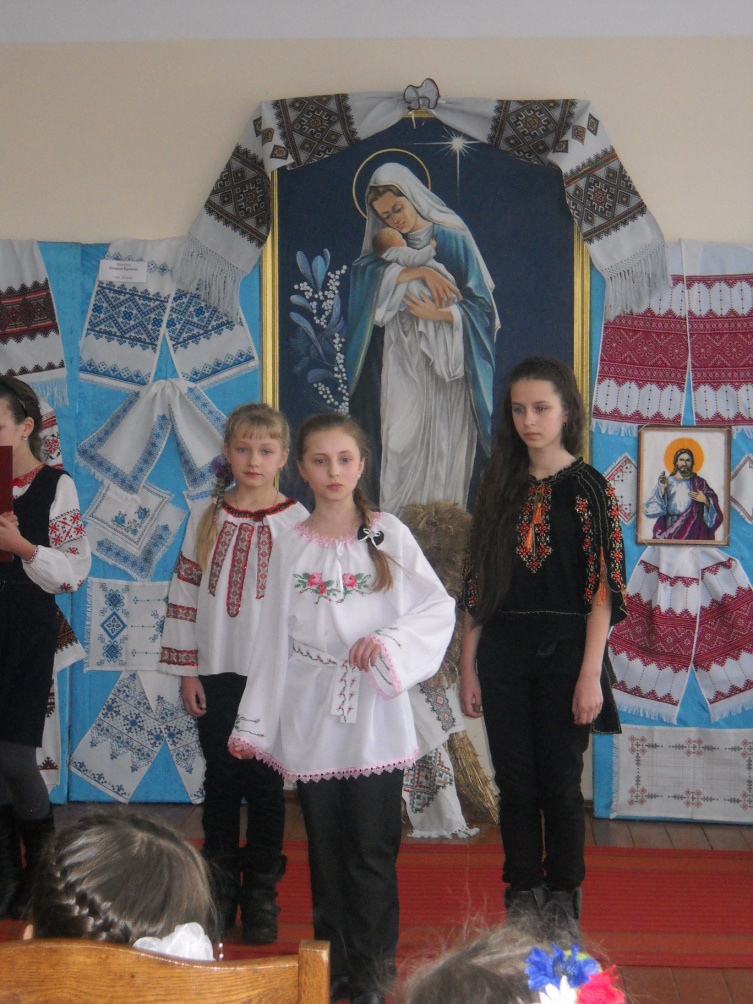 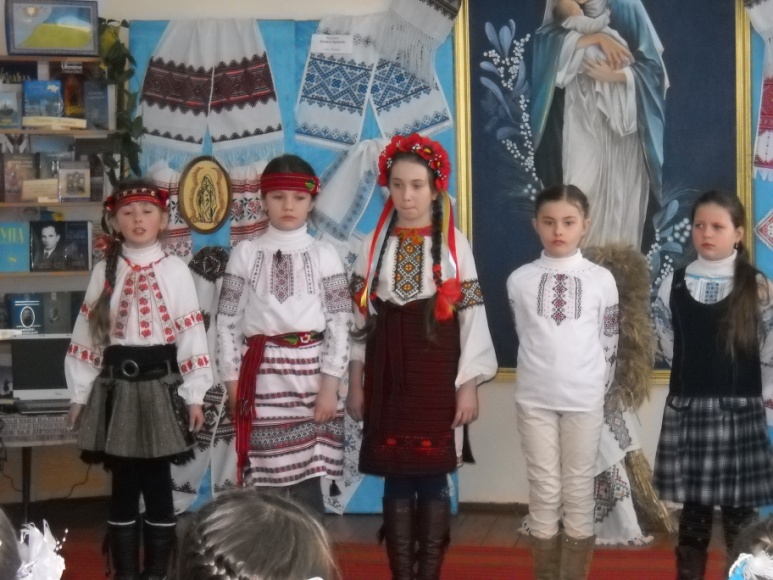 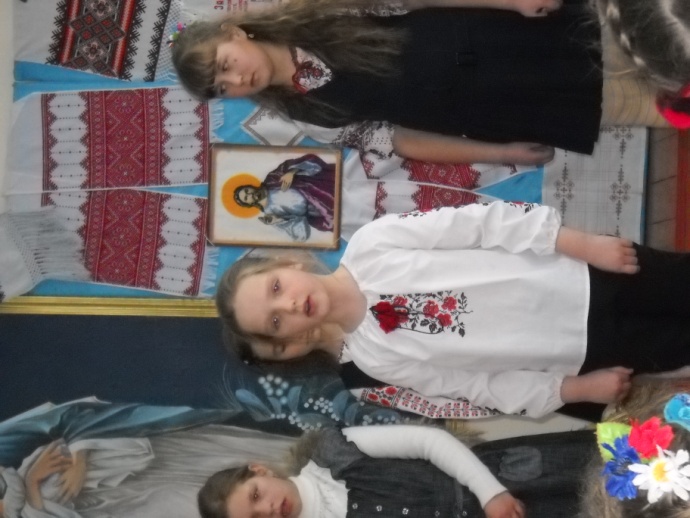 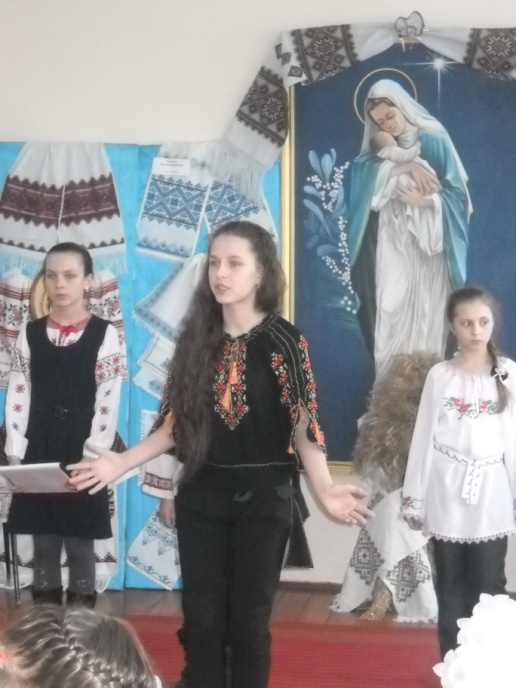 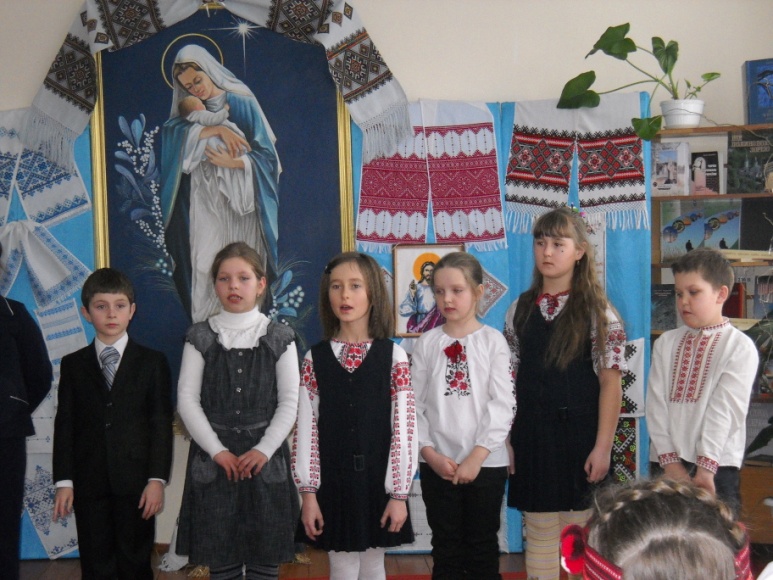 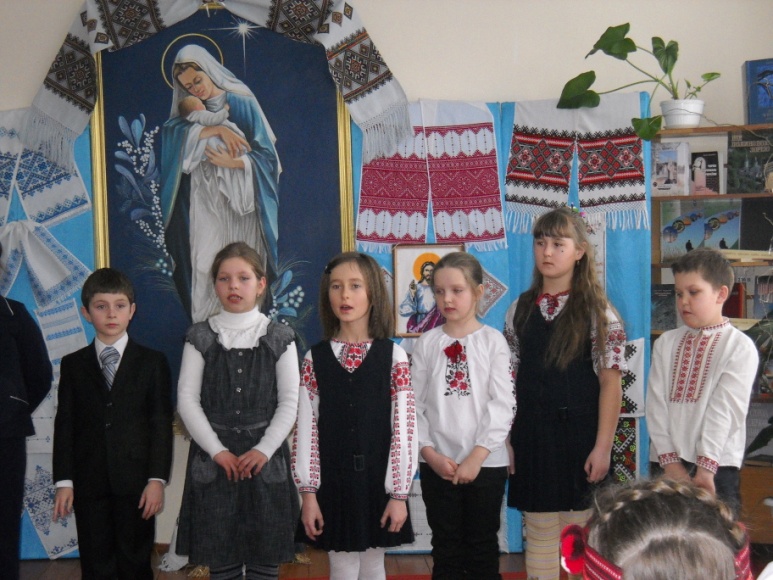 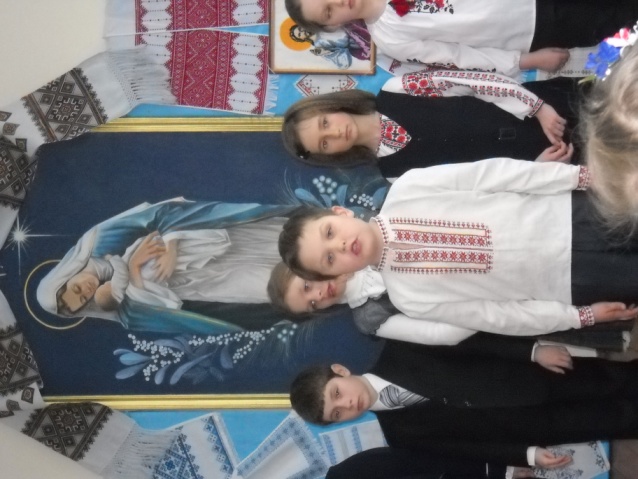 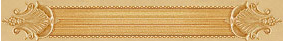 ПОСВЯТА В КОЗАЧАТА
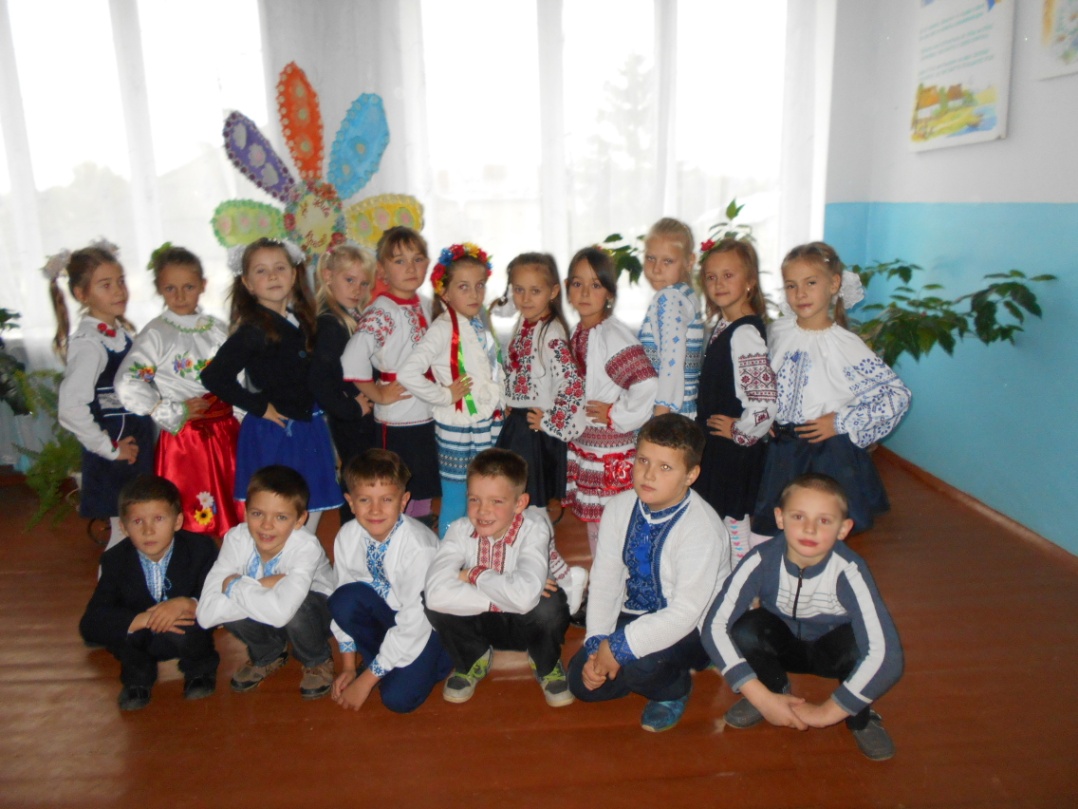 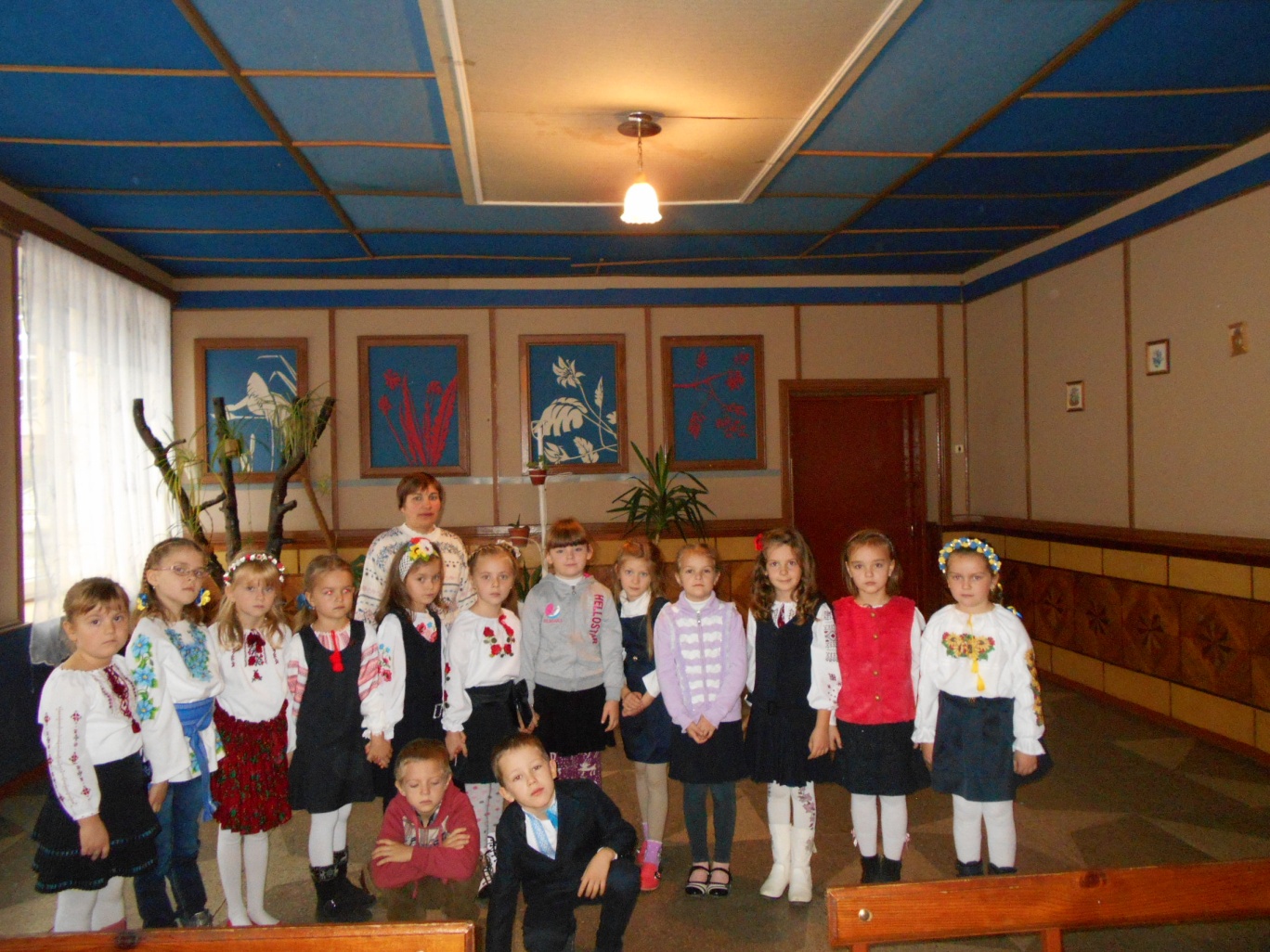 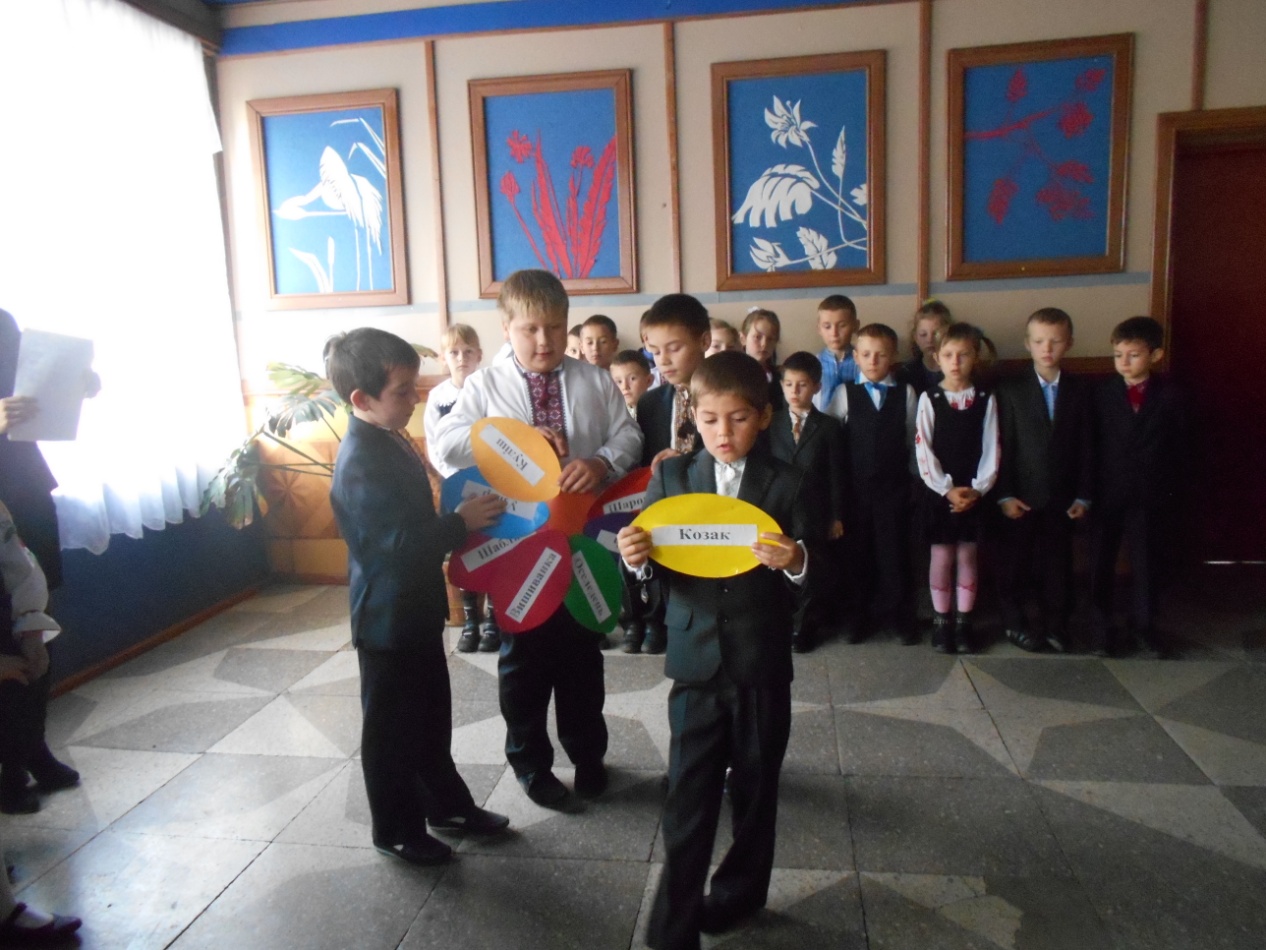 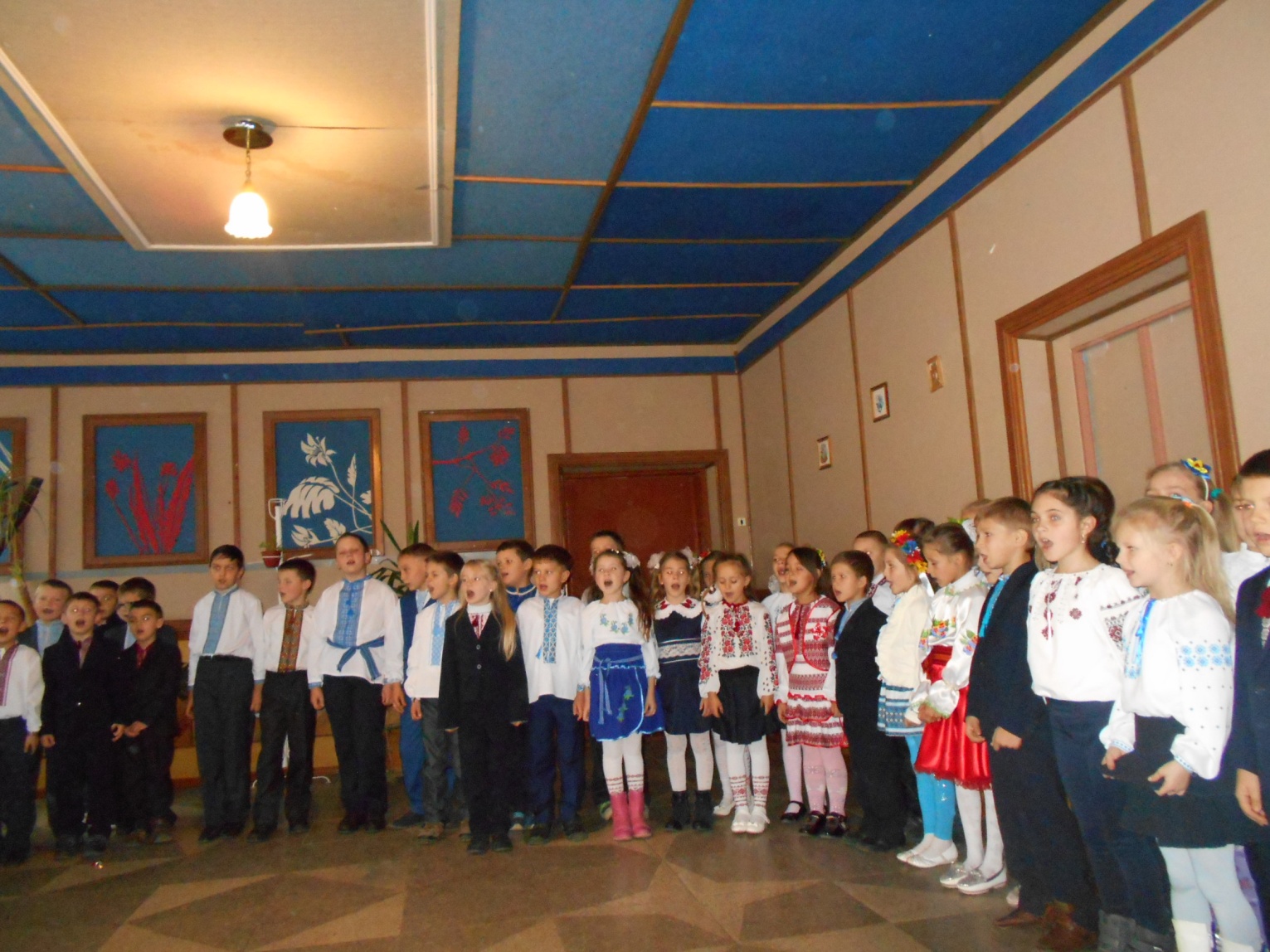 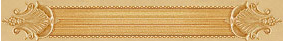 Мої досягнення
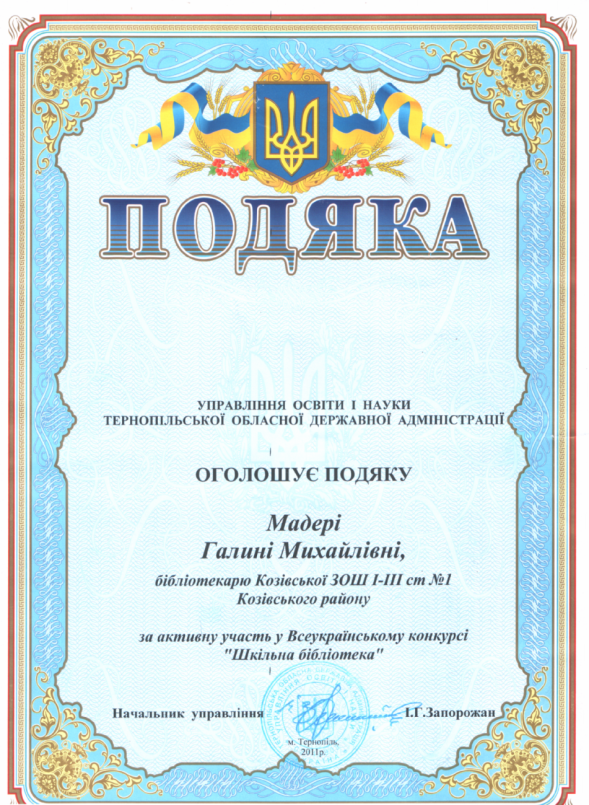 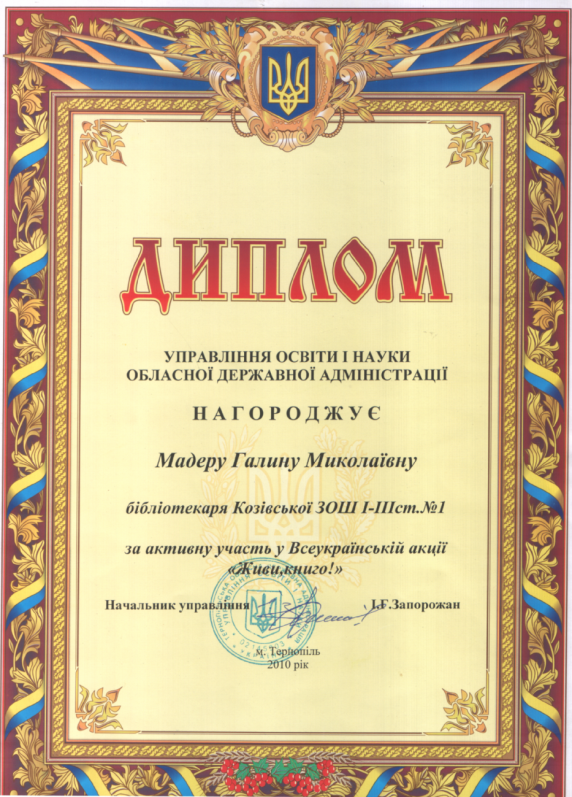 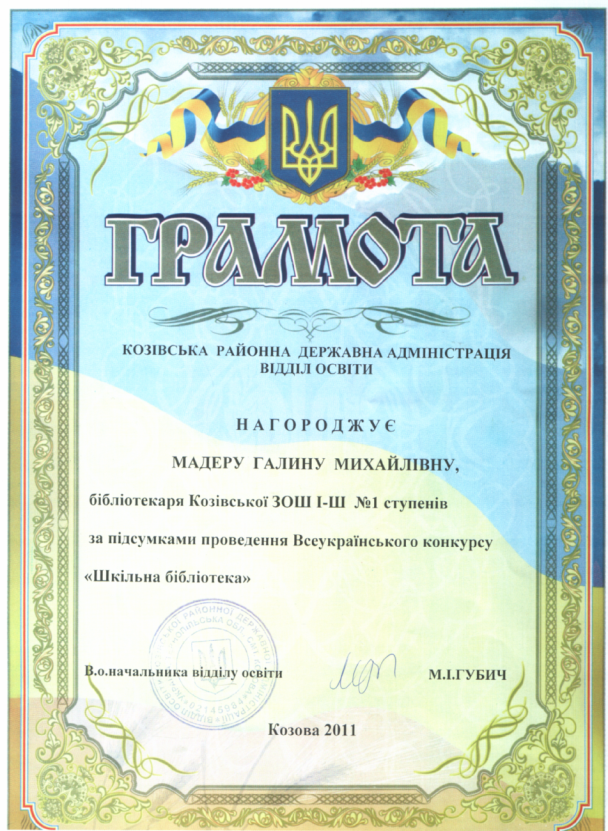 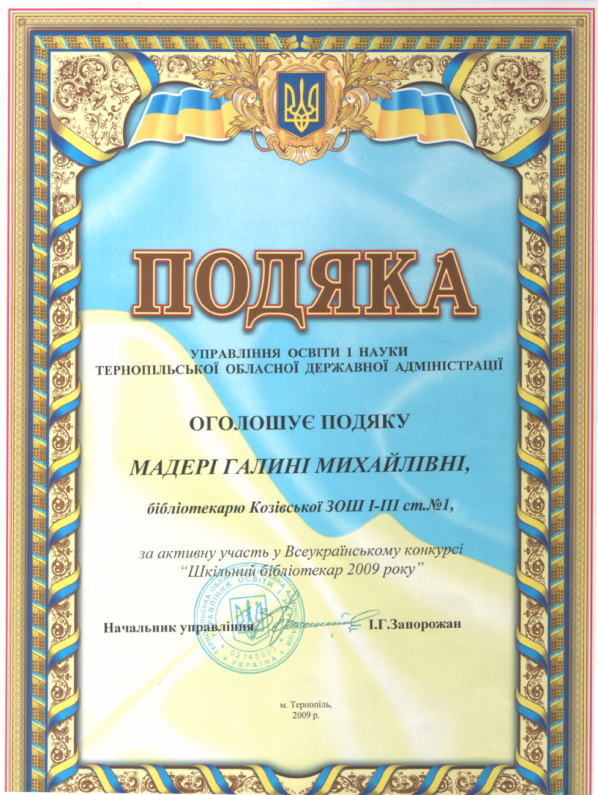